Tamkang University
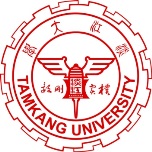 金融科技FinTech: Financial Technology
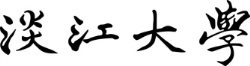 FinTech 金融科技課程介紹 (Course Orientation for Fintech: Financial Technology)
1052FinTech01
MIS EMBA (M2263) (8595) Fri, 12,13,14 (19:20-22:10) (D409)
Min-Yuh Day
戴敏育
Assistant Professor
專任助理教授
 Dept. of Information Management, Tamkang University
淡江大學 資訊管理學系

http://mail. tku.edu.tw/myday/
2017-02-17
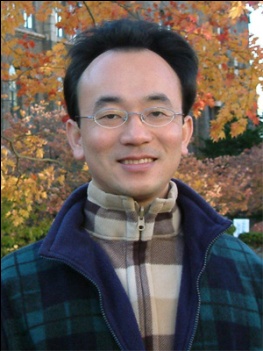 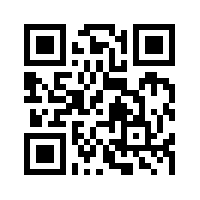 1
金融科技FinTech Financial Technology
2
淡江大學105學年度第2學期課程教學計畫表Spring 2017 (2017.02 - 2017.06)
課程名稱：金融科技                   (FinTech: Financial Technology)
授課教師：戴敏育 (Min-Yuh Day)
開課系級：資管所碩專班 (TLMXJ1A)
開課資料：選修 單學期 3 學分 (3 Credits, Elective)
上課時間：週五 12,13,14 (Fri 19:20-22:10)
上課教室： D409 (淡江大學台北校園)
3
課程簡介
本課程介紹Fintech金融科技基本概念與研究議題。
課程內容包括
Fintech 金融科技的演進：貨幣與金融服務
Fintech 金融科技：金融服務科技創新
Fintech 金融科技與金融服務價值鏈
Fintech 金融科技商業模式創新
金融服務消費者心理與行為
區塊鏈技術
Python Pandas 財務大數據分析
人工智慧與深度學習金融科技
金融科技財富管理：機器人理財顧問
投資組合最佳化與程式交易
金融科技智慧問答系統
Fintech 金融科技個案研究
4
Course Introduction
This course introduces the fundamental concepts and research issues of Financial Technology (Fintech). 
Topics include 
Evolution of Fintech: Money and Financial Services
Fintech: Technology Innovation in Financial Services
Fintech and Financial Services Value Chain
Fintech Business Models Innovation
Consumer Psychology and Behavior on Financial Services
Blockchain Technology
Finance Big Data Analytics with Pandas in Python
Artificial Intelligence and Deep Learning for Fintech
Robo-Advisors for Wealth Management in Fintech
Portfolio Optimization and Algorithmic Trading
Intelligent Question Answering System for Fintech
Case Study on Fintech
5
課程目標(Objective)
瞭解及應用金融科技 Fintech 基本概念與研究議題。(Understand and apply the fundamental concepts and research issues of Financial Technology (Fintech).)
進行金融科技 Fintech相關之資訊管理研究。(Conduct information systems research in the context of Financial Technology (Fintech).)
6
課程大綱 (Syllabus)
週次 (Week)    日期 (Date)    內容 (Subject/Topics)
1    2017/02/17    Fintech 金融科技課程介紹                            (Course Orientation for Fintech: Financial Technology)
2    2017/02/24    Fintech 金融科技的演進：貨幣與金融服務                           (Evolution of Fintech: Money and Financial Services)
3    2017/03/03    Fintech 金融科技：金融服務科技創新                            (Fintech: Technology Innovation in Financial Services)
4    2017/03/10    Fintech 金融科技與金融服務價值鏈                            (Fintech and Financial Services Value Chain)
5    2017/03/17    Fintech 金融科技商業模式創新                            (Fintech Business Models Innovation)
6    2017/03/24    Fintech 金融科技個案研究 I                            (Case Study on Fintech I)
7
課程大綱 (Syllabus)
週次 (Week)    日期 (Date)    內容 (Subject/Topics)
7    2017/03/31    金融服務消費者心理與行為                            (Consumer Psychology and Behavior on Financial Services)
8    2017/04/07    教學行政觀摩日 (Off-campus study)
9    2017/04/14    區塊鏈技術                            (Blockchain Technology)
10    2017/04/21    期中報告 (Midterm Project Report)
11    2017/04/28    Python Pandas財務大數據分析                              (Finance Big Data Analytics with Pandas in Python)
12    2017/05/05    人工智慧與深度學習金融科技                              (Artificial Intelligence and Deep Learning for Fintech)
8
課程大綱 (Syllabus)
週次 (Week)    日期 (Date)    內容 (Subject/Topics)
13    2017/05/12    Fintech 金融科技個案研究 II                              (Case Study on Fintech II)
14    2017/05/19    金融科技財富管理：機器人理財顧問                             (Robo-Advisors for Wealth Management in Fintech)
15    2017/05/26    投資組合最佳化與程式交易                              (Portfolio Optimization and Algorithmic Trading)
16    2017/06/02    金融科技智慧問答系統                              (Intelligent Question Answering System for Fintech)
17    2017/06/09    期末報告 I (Final Project Presentation I)
18    2017/06/16    期末報告 II (Final Project Presentation II)
9
教學方法與評量方法
教學方法
講述、討論、賞析、模擬、問題解決、實作
評量方法
實作、報告、上課表現
10
教材課本
教材課本
講義 (Slides)
Fintech 金融科技相關個案與論文 (Cases and Papers related to Fintech Financial Technology)
11
參考書籍
Susanne Chishti and Janos Barberis, The FINTECH Book: The Financial Technology Handbook for Investors, Entrepreneurs and Visionaries, Wiley, 2016.
Paolo Sironi, FinTech Innovation: From Robo-Advisors to Goal Based Investing and Gamification, Wiley, 2016.
Michael Heydt , Mastering Pandas for Finance, Packt Publishing, 2015
Yves Hilpisch, Python for Finance: Analyze Big Financial Data, OReilly Media, 2014
James Ma Weiming, Mastering Python for Finance, Packt Publishing, 2015
Fabio Nelli, Python Data Analytics: Data Analysis and Science using PANDAs, matplotlib and the Python Programming Language, Apress, 2015
12
作業與學期成績計算方式
作業篇數
3篇
學期成績計算方式
期中評量：30 ％
期末評量：30  ％
其他（課堂參與及報告討論表現）： 40  ％
13
The FINTECH Book: The Financial Technology Handbook for Investors, Entrepreneurs and Visionaries, Susanne Chishti and Janos Barberis, Wiley, 2016.
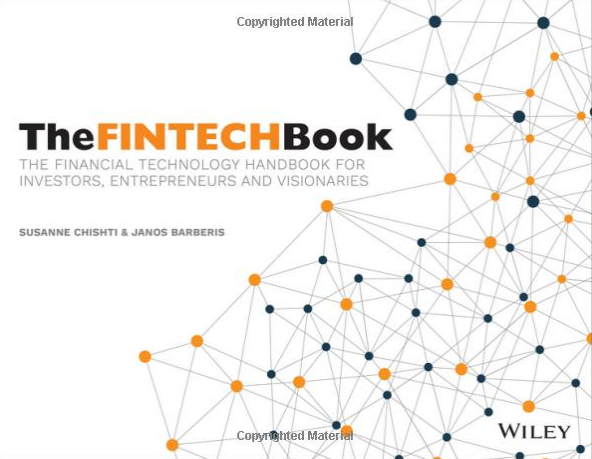 14
Source: https://www.amazon.com/FINTECH-Book-Technology-Entrepreneurs-Visionaries/dp/111921887X
FinTech Innovation: From Robo-Advisors to Goal Based Investing and Gamification, Paolo Sironi, Wiley, 2016
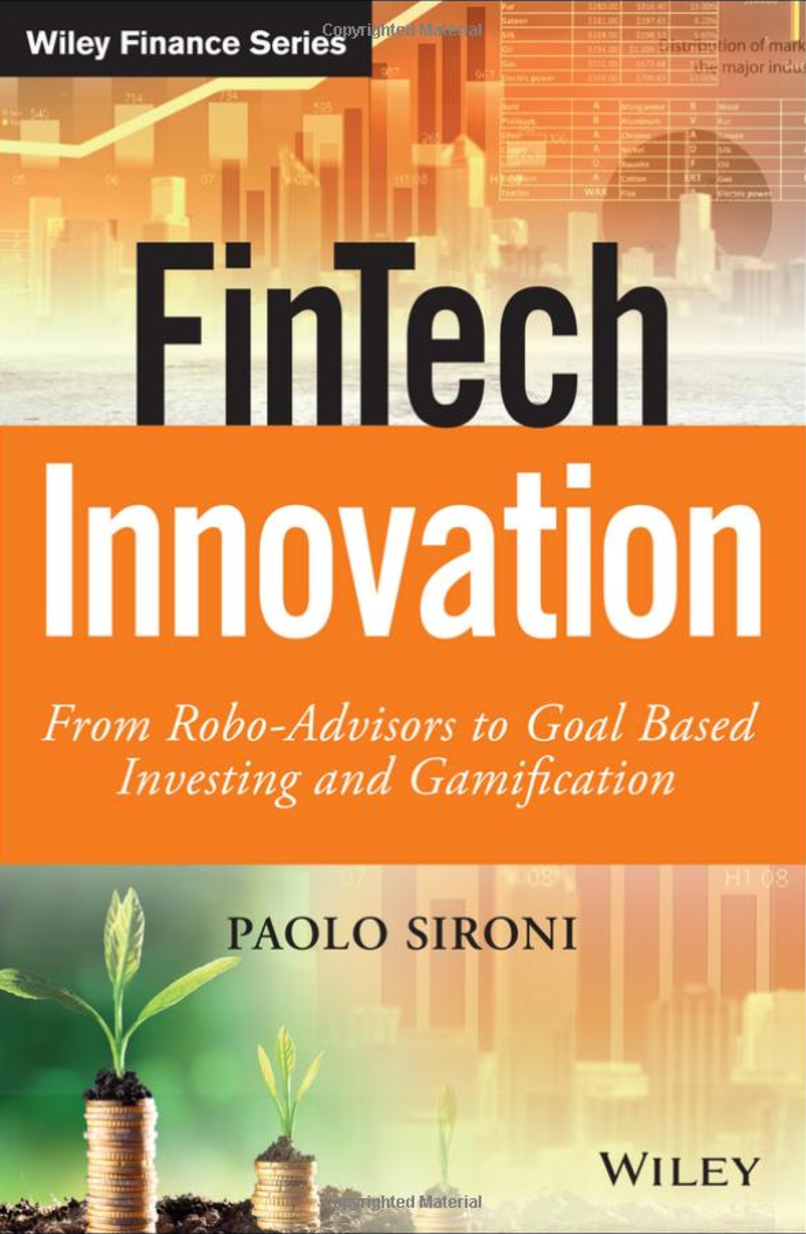 15
Source: https://www.amazon.com/FinTech-Innovation-Robo-Advisors-Investing-Gamification/dp/1119226988
FinTech
16
Financial Technology
17
FinTech
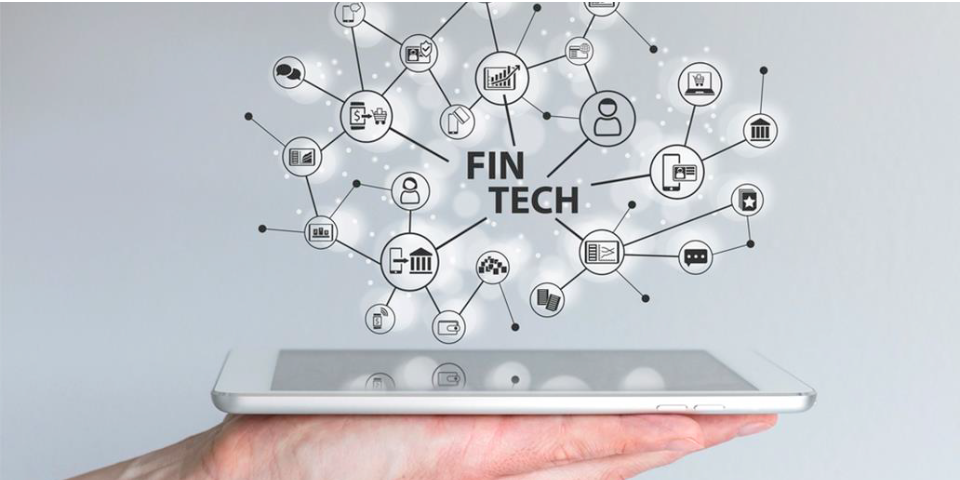 18
Financial TechnologyFinTech
“providing financial services by making use of software and modern technology”
19
Source: https://www.fintechweekly.com/fintech-definition
Financial Services
20
Money
21
Market
22
Financial Services
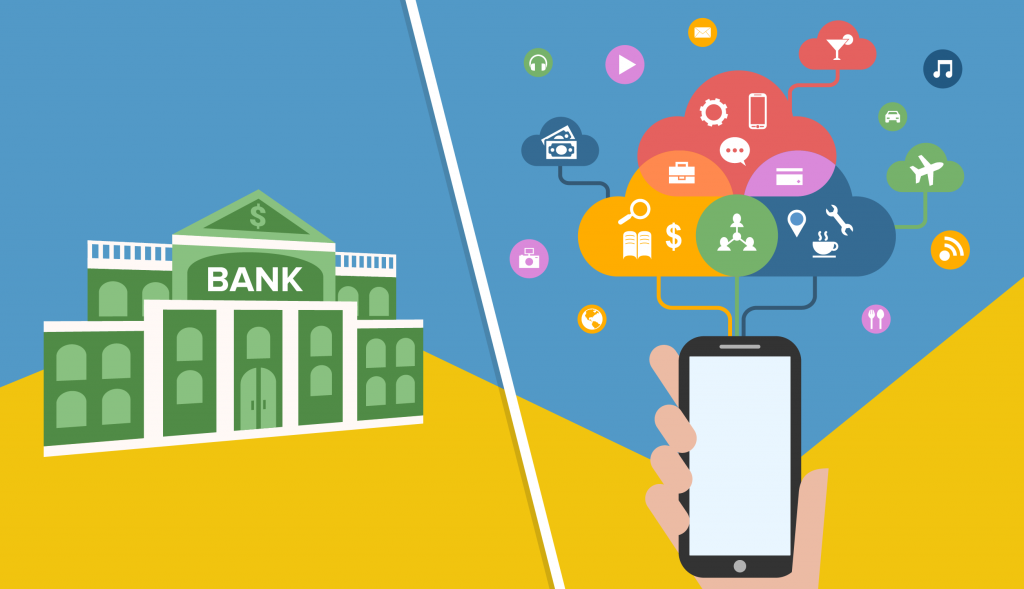 23
Source: http://www.crackitt.com/7-reasons-why-your-fintech-startup-needs-visual-marketing/
Financial Revolution with Fintech
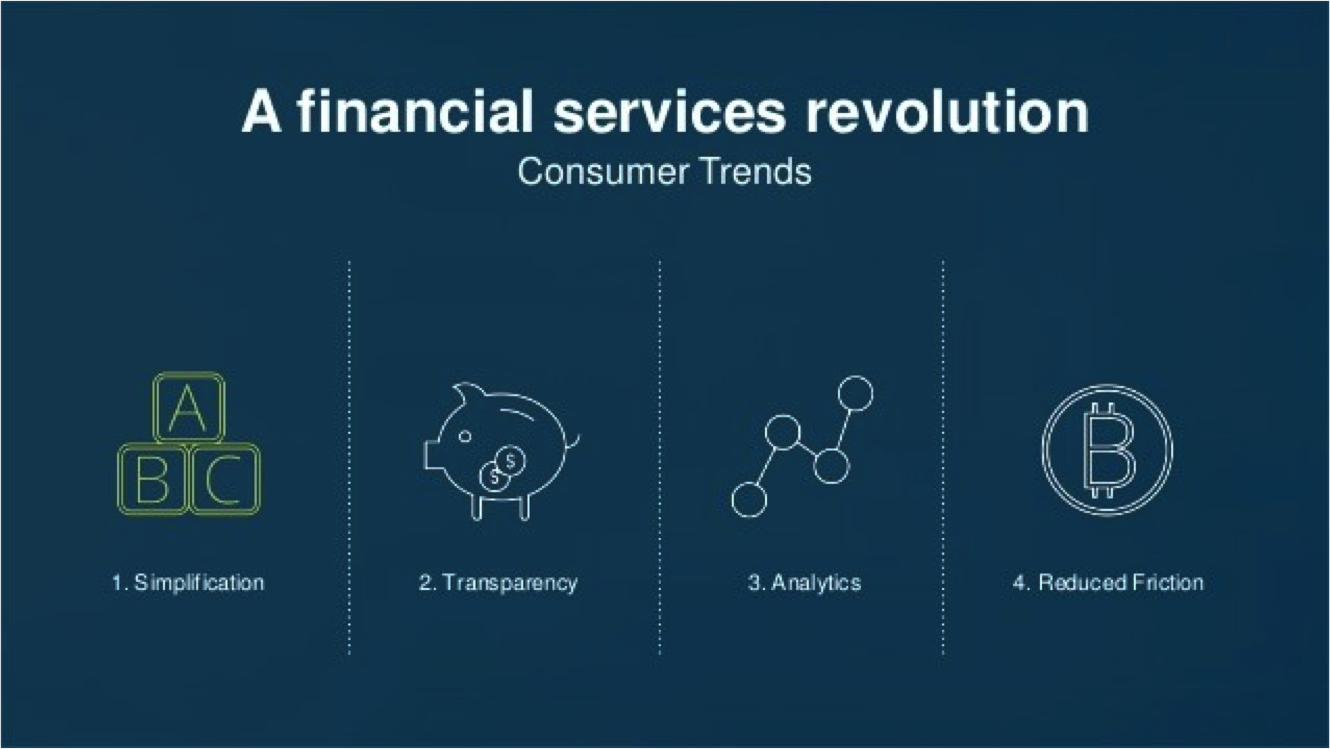 24
Source: http://www.hedgethink.com/fintech/european-fintech-top-100/
FinTech: Financial Services Innovation
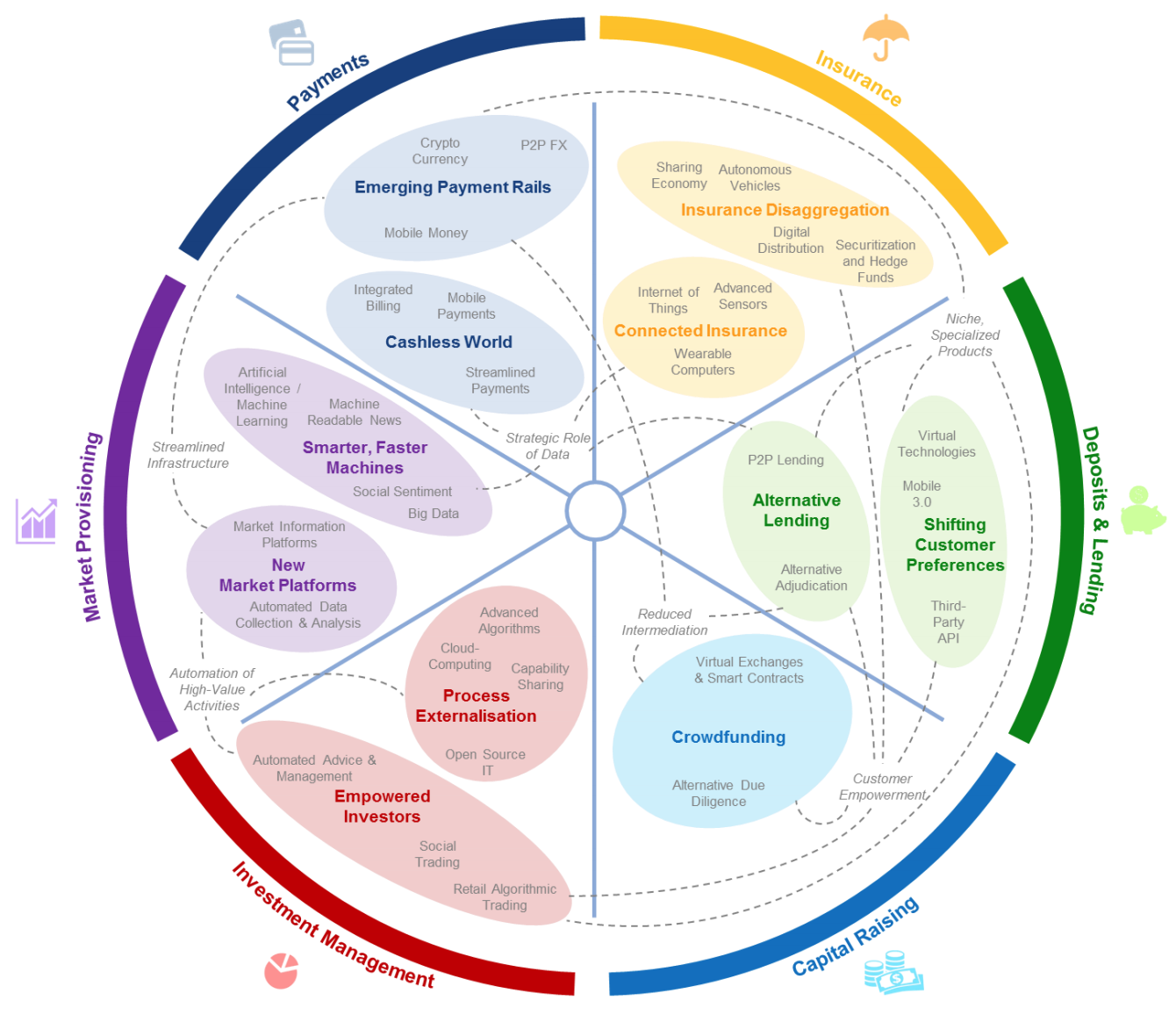 25
Source: http://www3.weforum.org/docs/WEF_The_future__of_financial_services.pdf
FinTech: Investment Management Market Provisioning
26
FinTech: Market Provisioning
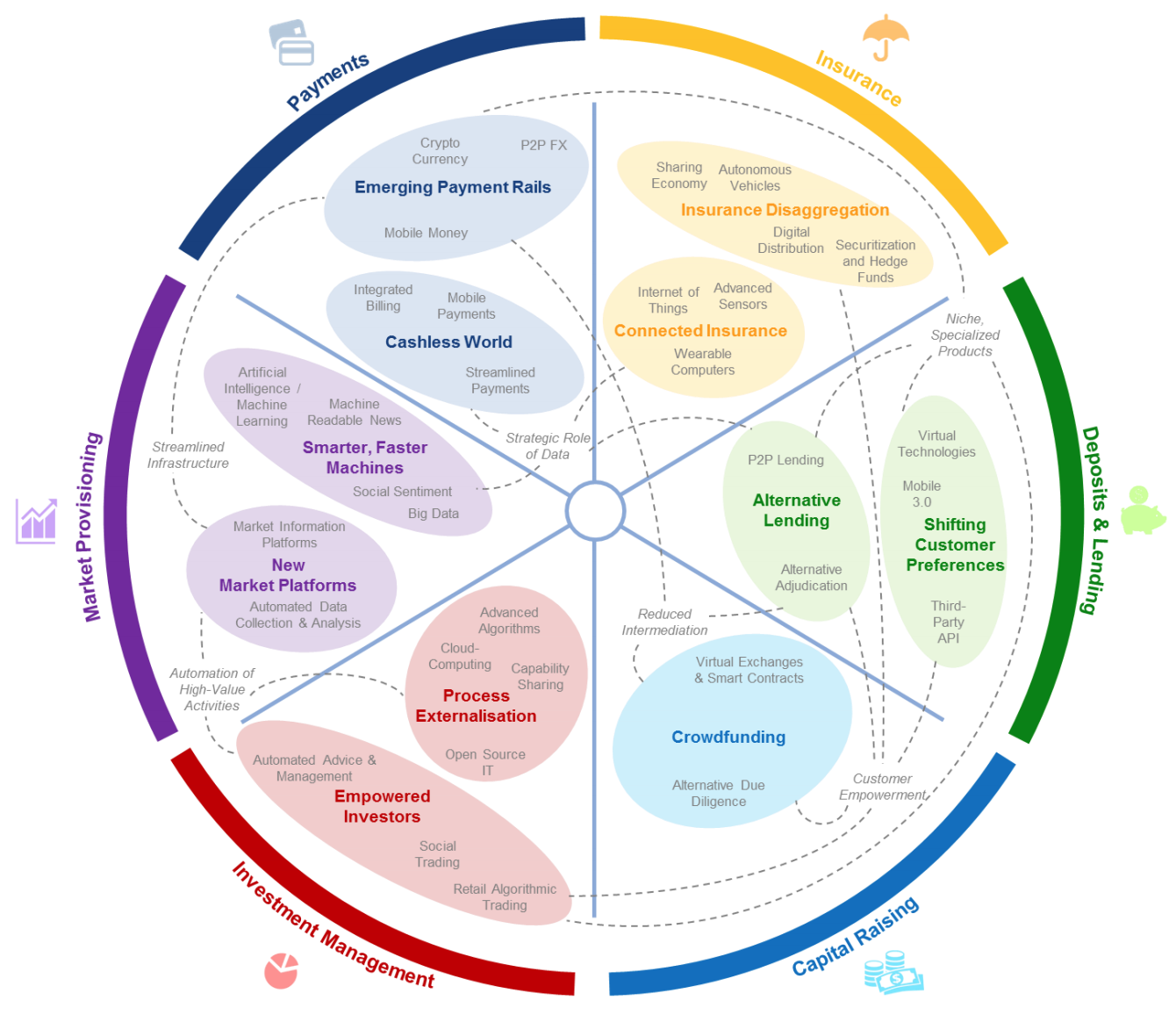 27
Source: http://www3.weforum.org/docs/WEF_The_future__of_financial_services.pdf
FinTech: Investment Management
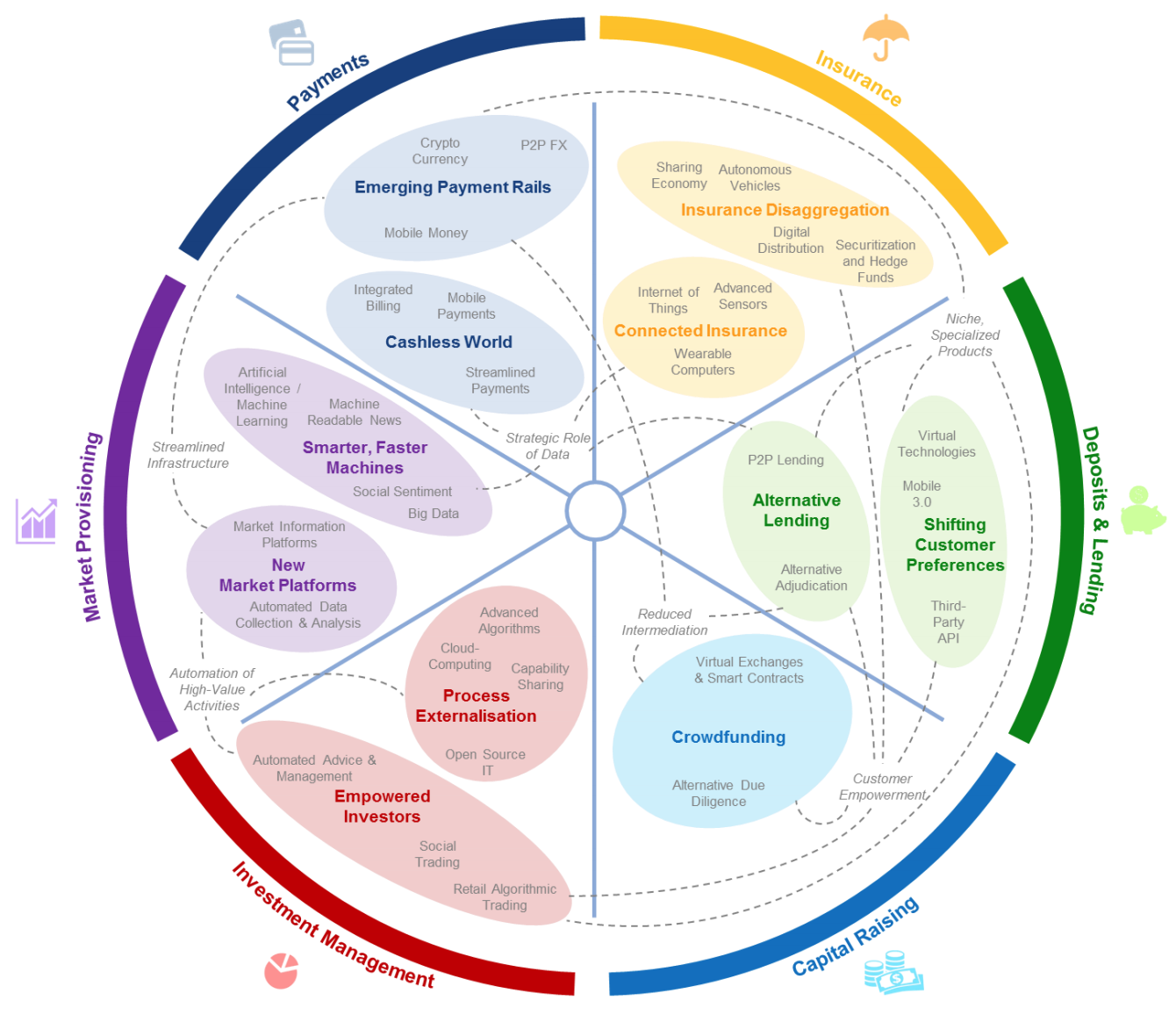 28
Source: http://www3.weforum.org/docs/WEF_The_future__of_financial_services.pdf
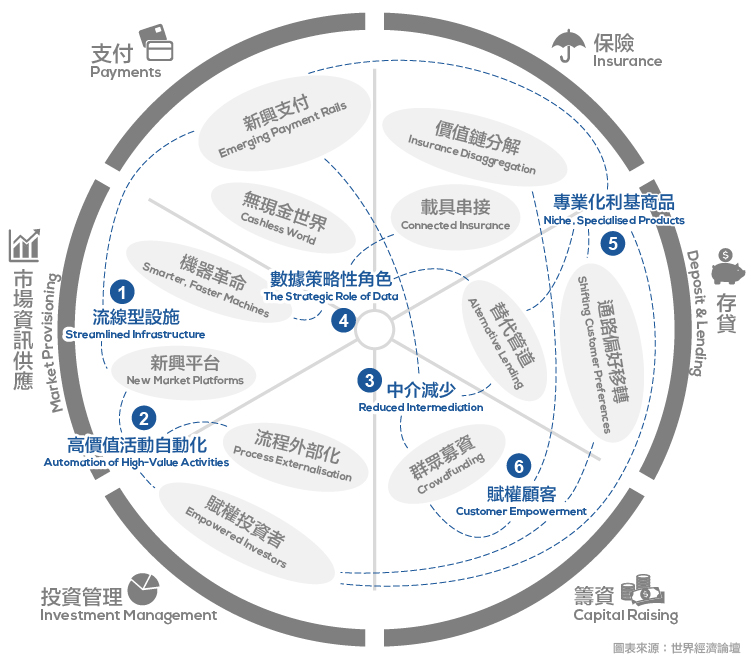 29
Source: https://www.stockfeel.com.tw/2015年世界經濟論壇－未來的金融服務/
FinTech
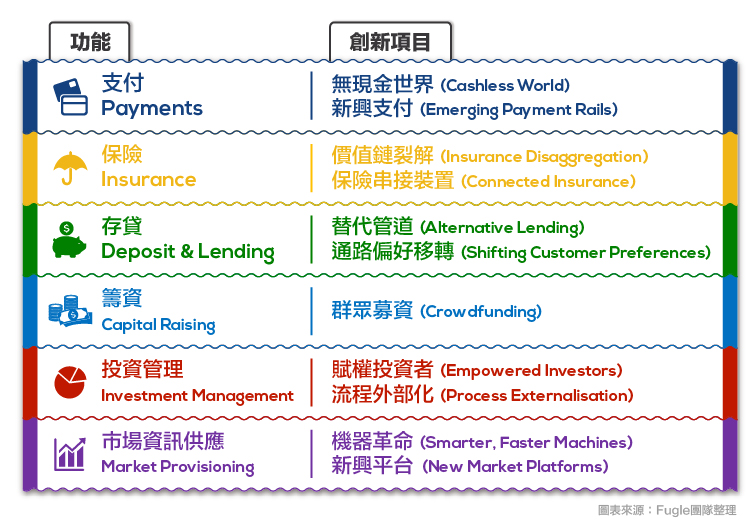 30
Source: https://www.stockfeel.com.tw/2015年世界經濟論壇－未來的金融服務/
FinTech: Market ProvisioningSmarter, Faster Machines
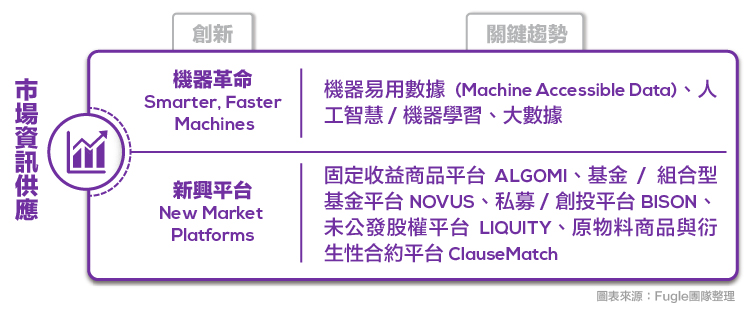 31
Source: https://www.stockfeel.com.tw/2015年世界經濟論壇－未來的金融服務/
FinTech: Investment Management
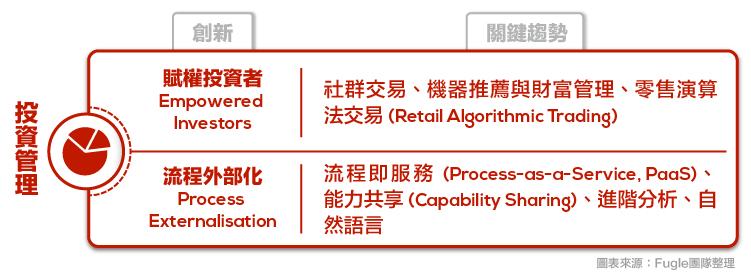 32
Source: https://www.stockfeel.com.tw/2015年世界經濟論壇－未來的金融服務/
FinTech for Financial Services
Retail Banking
Lending and Financing
Payments and Transfers
Wealth and Asset Management
Markets and Exchanges
Insurance
Blockchain Transactions
33
Source: https://fintechweekly.com/fintech-companies
Fintech Companies
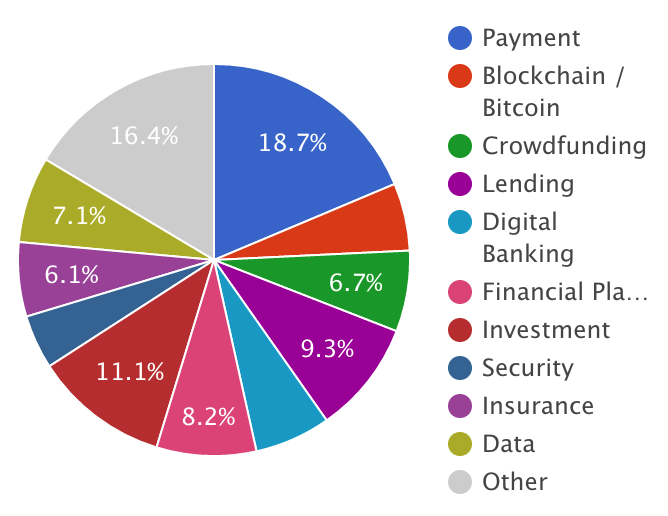 34
Source: https://fintechweekly.com/fintech-companies
Major Participants in the FinTech Ecosystem
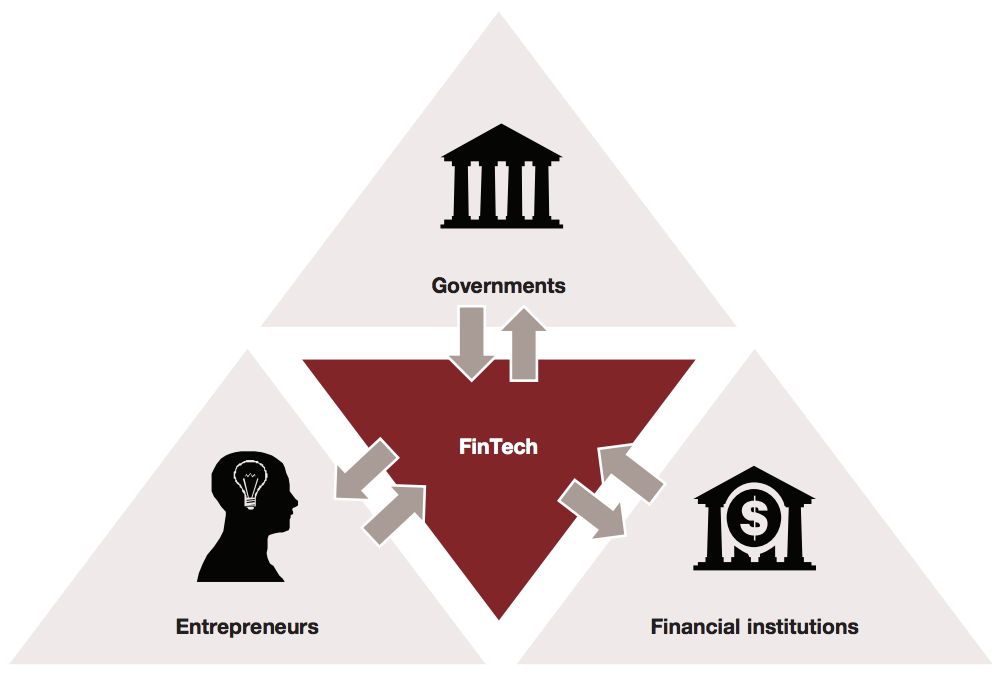 35
Source: http://www.strategyand.pwc.com/media/file/Developing-a-FinTech-ecosystem-in-the-GCC.pdf
FinTech Ecosystem Development Framework
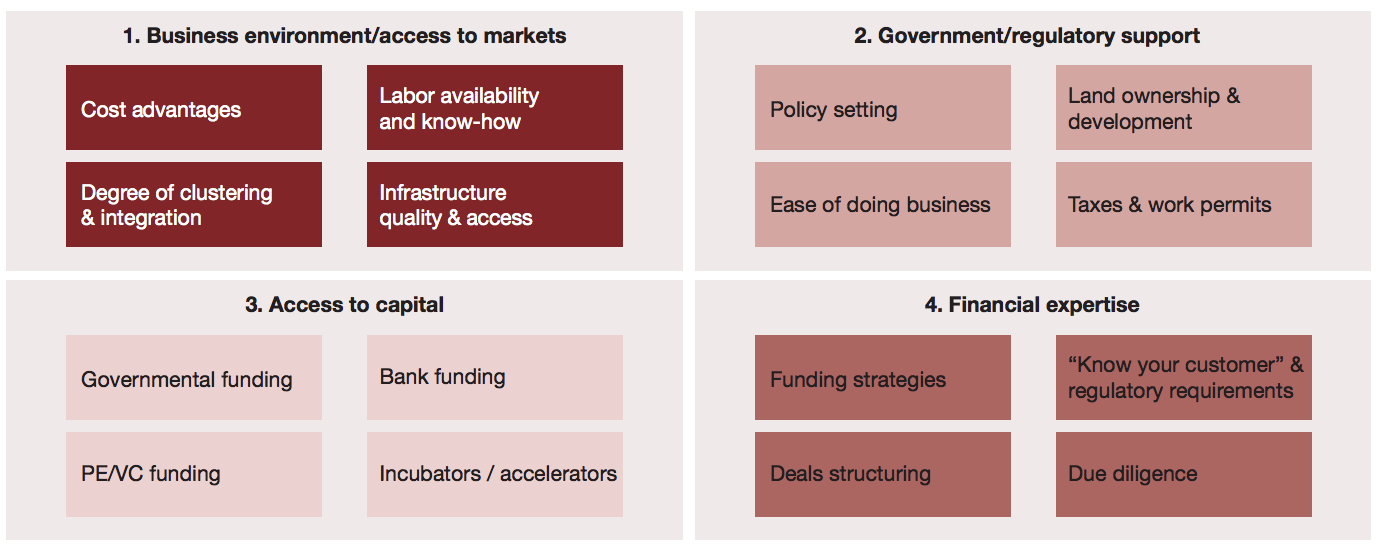 36
Source: http://www.strategyand.pwc.com/media/file/Developing-a-FinTech-ecosystem-in-the-GCC.pdf
The FinTech Innovation Ecosystem
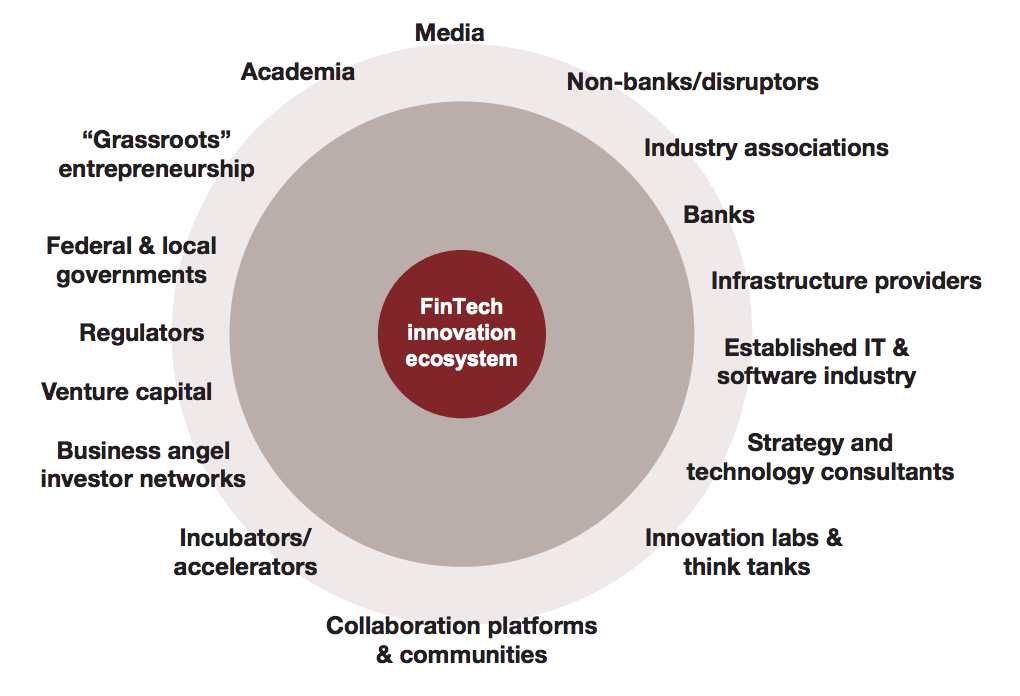 37
Source: http://www.strategyand.pwc.com/media/file/Developing-a-FinTech-ecosystem-in-the-GCC.pdf
The U.S. FinTech landscape
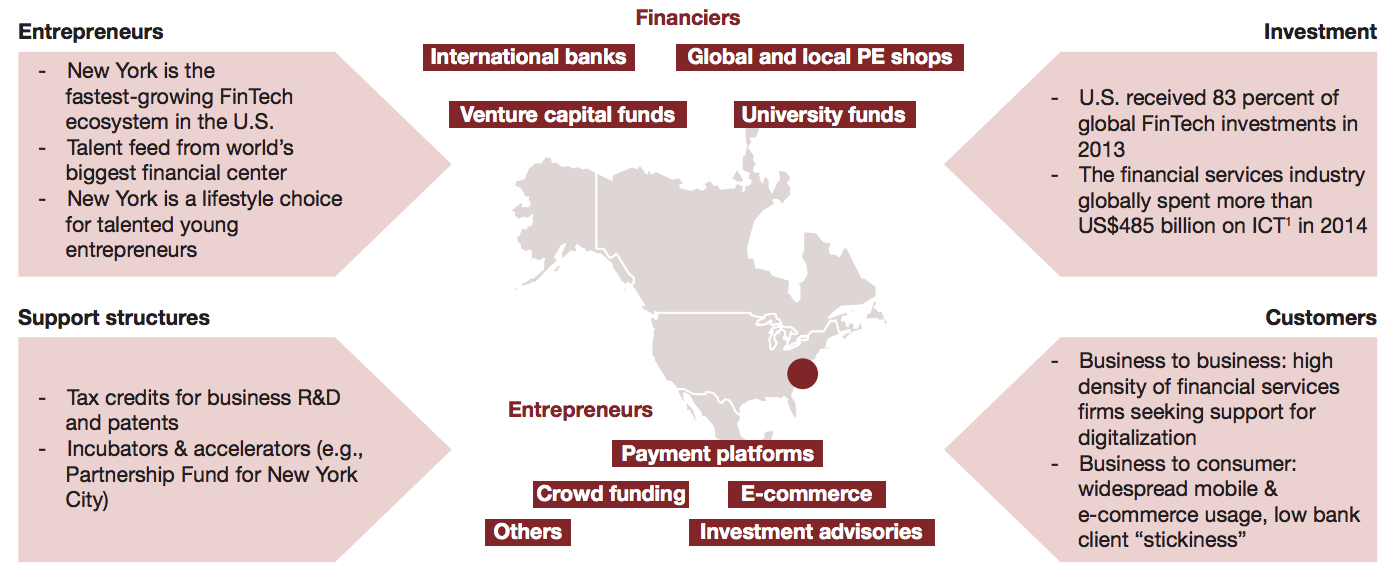 38
Source: http://www.strategyand.pwc.com/media/file/Developing-a-FinTech-ecosystem-in-the-GCC.pdf
Fintech Startups
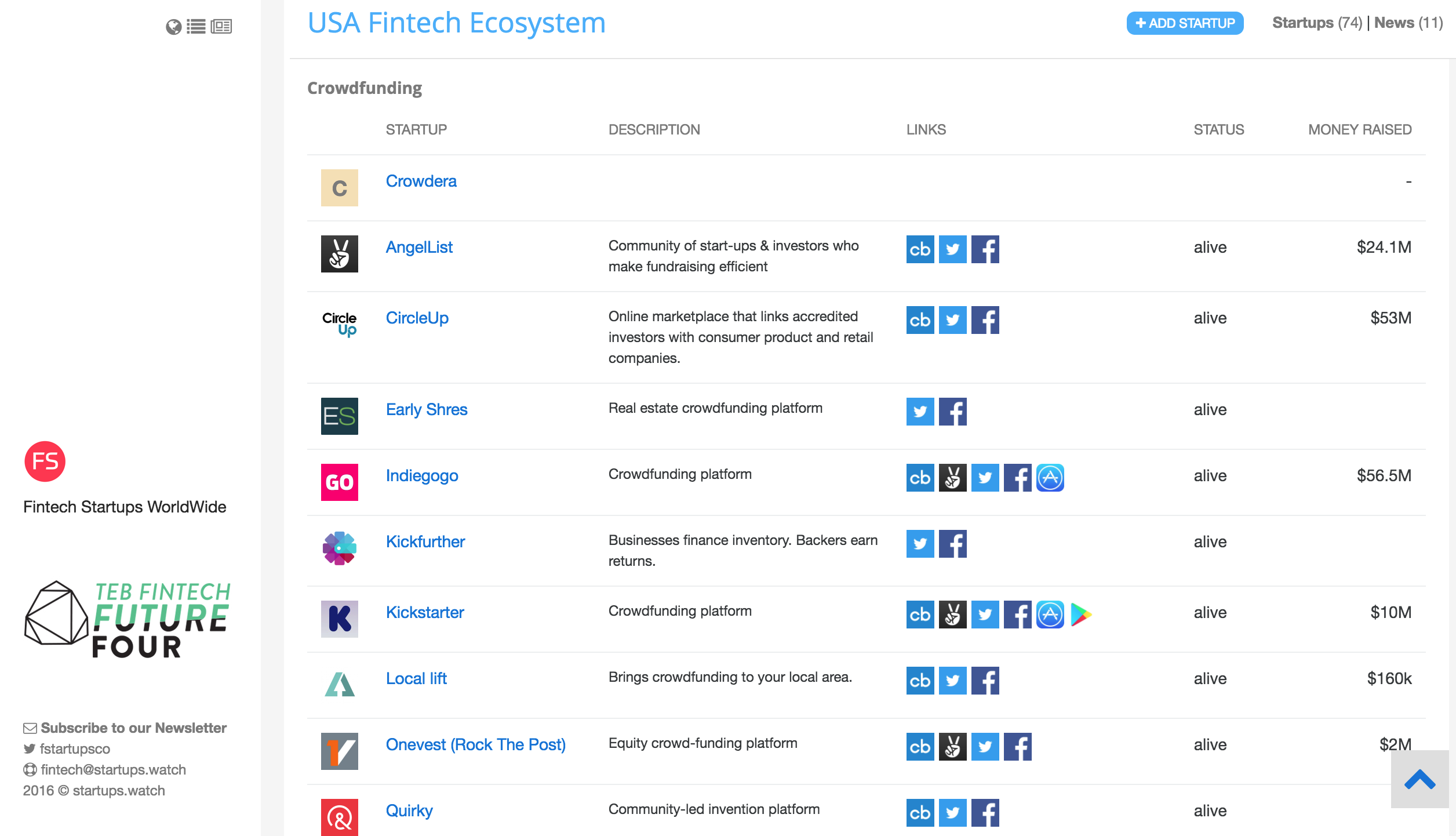 39
Source: https://fintechstartups.co
Financial Technology (Fintech) Categories
Banking Infrastructure
Business Lending
Consumer and Commercial Banking
Consumer Lending
Consumer Payments
Crowdfunding
Equity Financing
Financial Research and Data
Financial Transaction Security
Institutional Investing
International Money Transfer
Payments Backend and Infrastructure
Personal Finance
Point of Sale Payments
Retail Investing
Small and Medium Business Tools
40
Source: http://www.venturescanner.com/financial-technology
FinTech Ecosystem (April 2015)
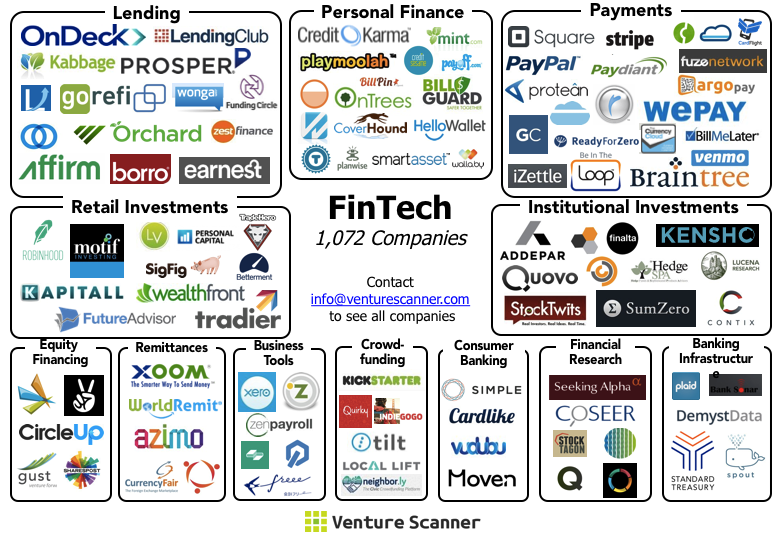 41
Source: https://venturescannerinsights.wordpress.com/2015/04/07/fintech-ecosystem-update-april-2015/
Financial Technology (FinTech)
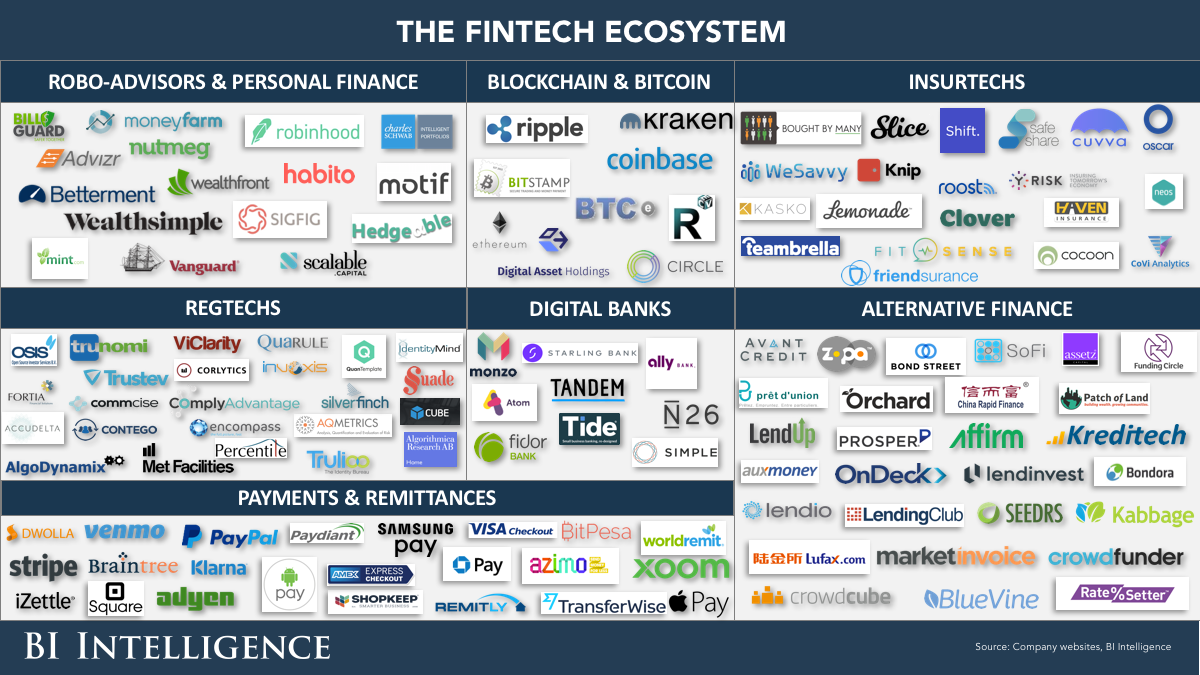 42
Source: http://www.businessinsider.com/the-fintech-ecosystem-explained-measuring-the-effects-of-technology-on-the-entire-financial-services-industry-2015-12
Financial Technology (FinTech)
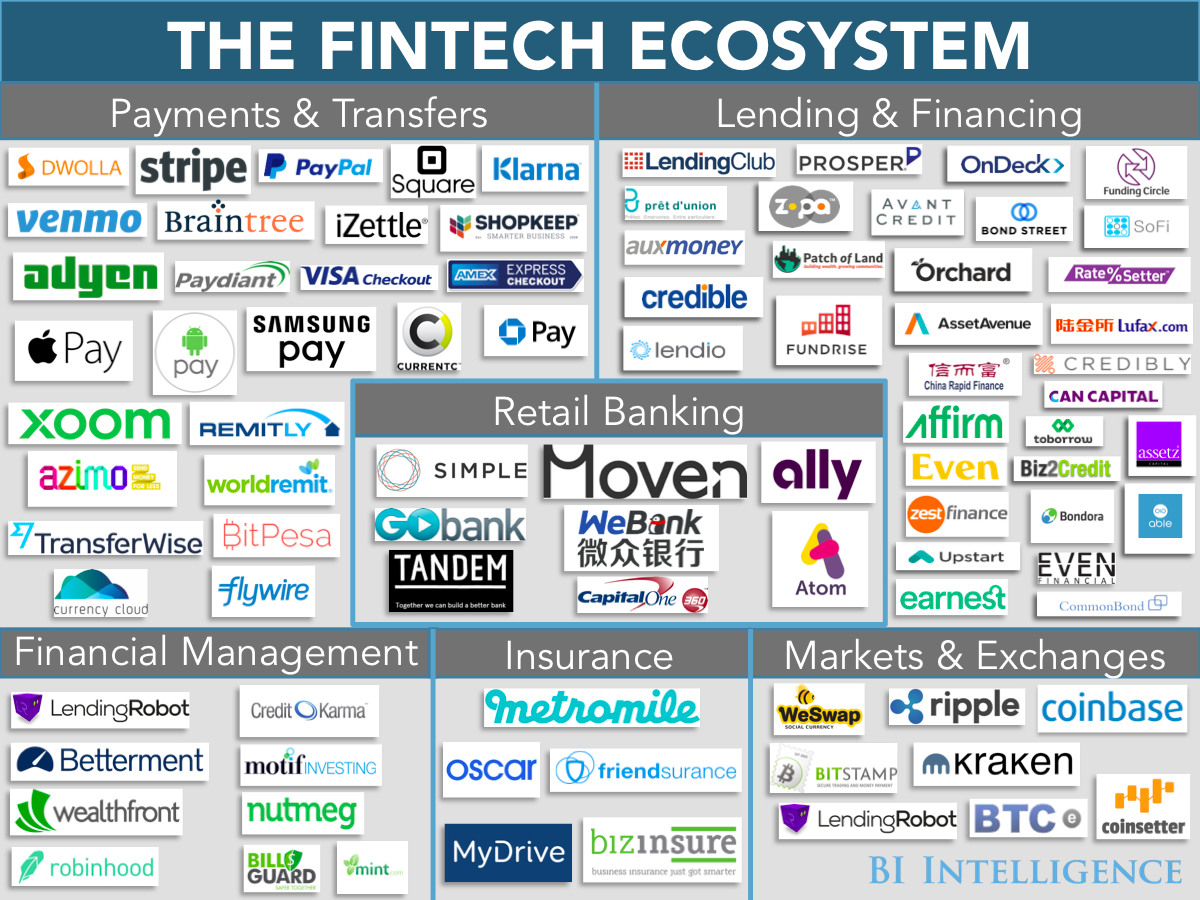 43
Source: http://www.businessinsider.com/fintech-ecosystem-financial-technology-research-plus-business-opportunities-2016-2
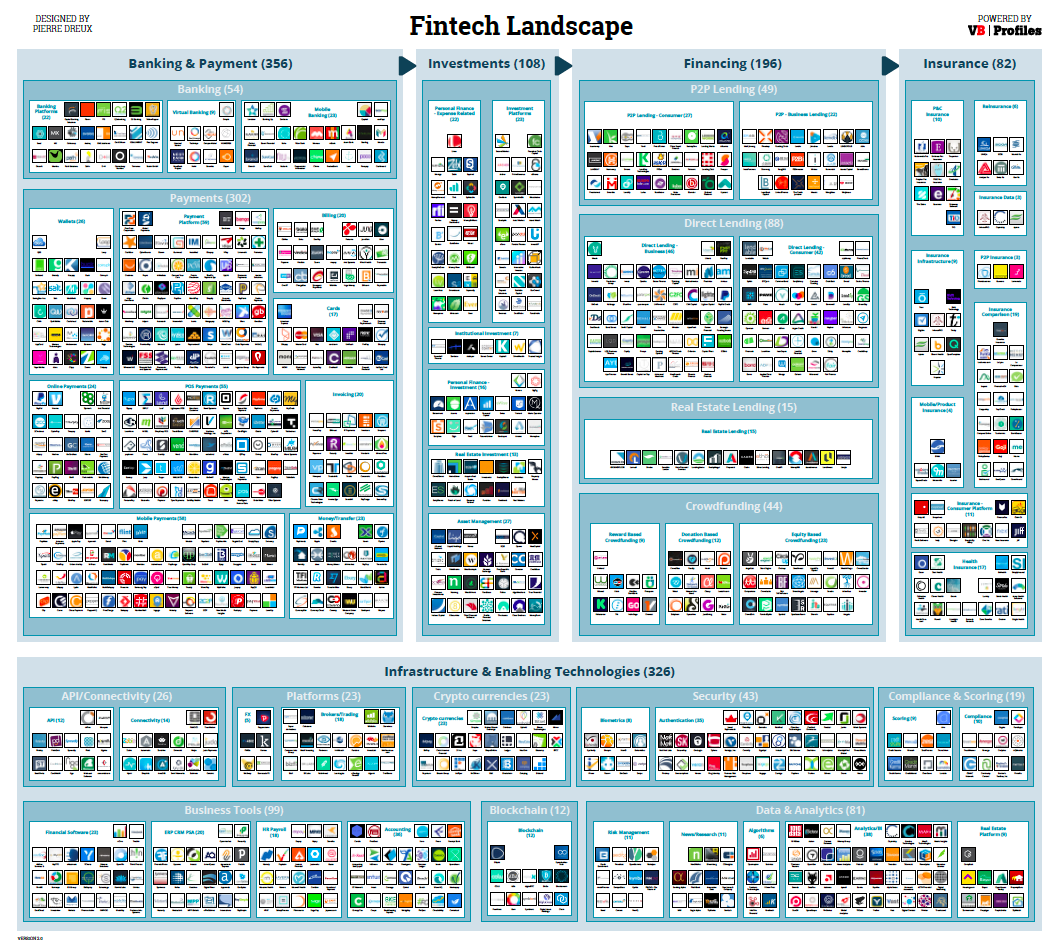 44
Source: http://www.forbes.com/sites/jeanbaptiste/2016/09/28/the-global-fintech-landscape-reaches-over-1000-companies-105b-in-funding-867b-in-value-report
FinTech Landscape Enabling Technologies Data & Analytics
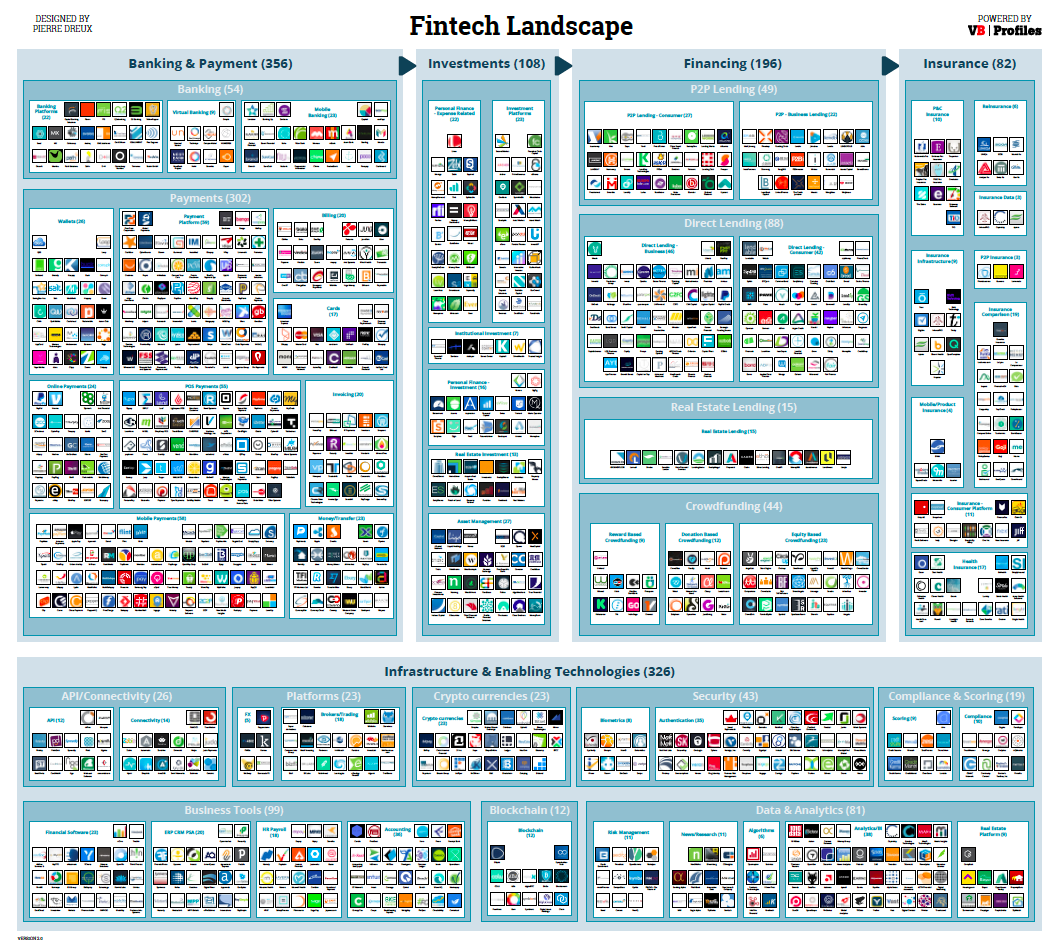 45
Source: https://www.vbprofiles.com/l/fintech
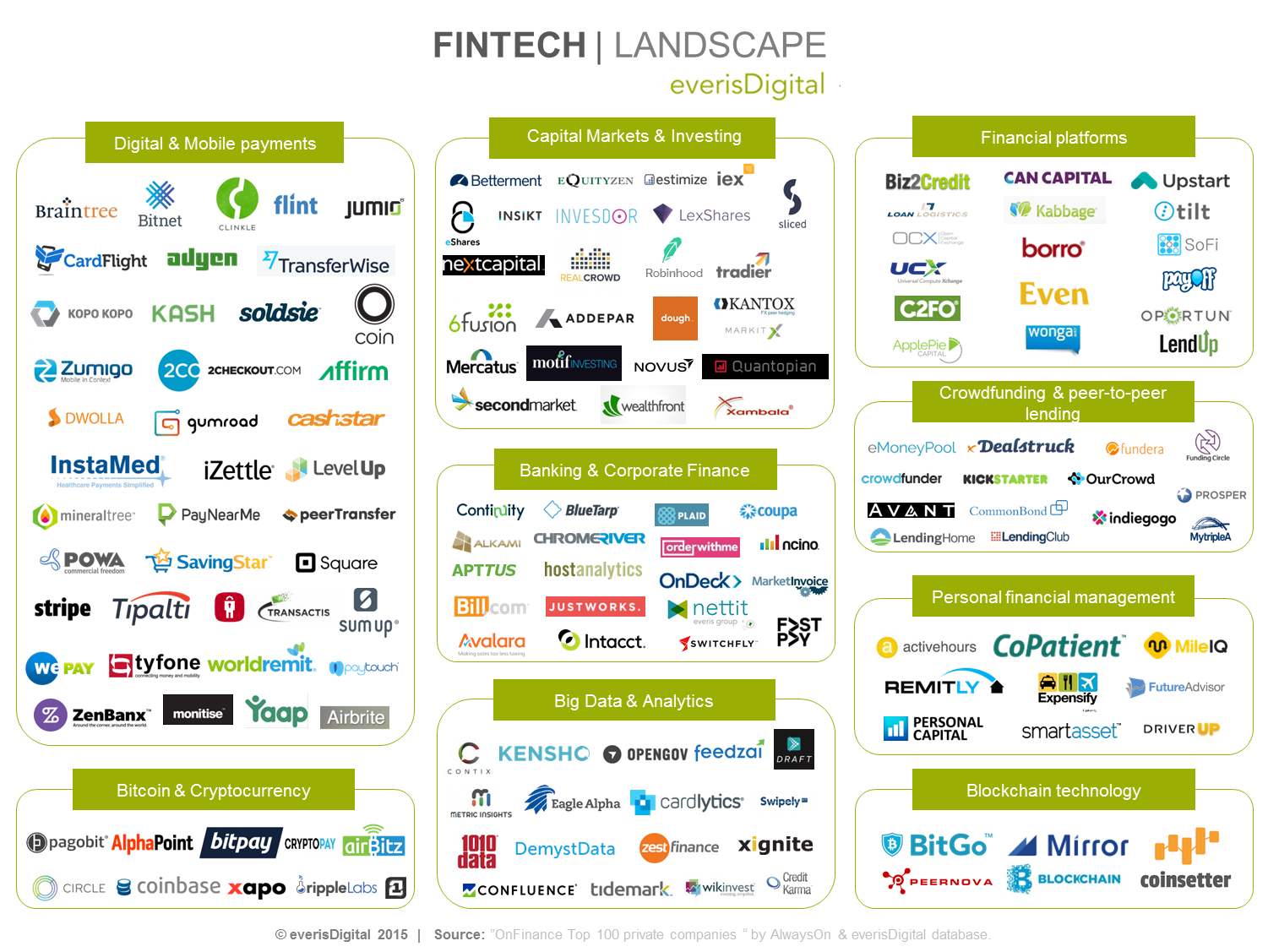 46
Source: https://everisnext.com/2015/06/02/top-9-verticals-within-the-fintech-landscape-for-large-corporations/
Global Fintech Funding
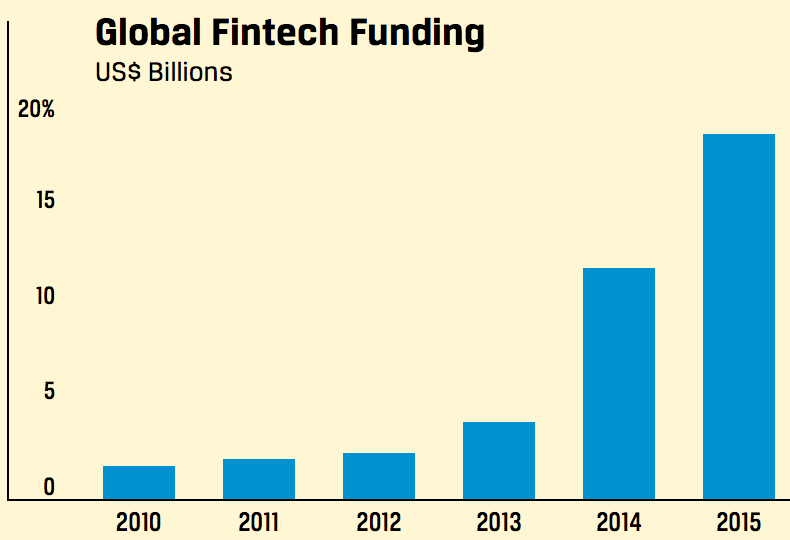 47
Source: Rubino, J. (2016). My Favorite Robot. CFA Institute Magazine, 27(3), 43-46.
Fintech Startups WorldWide
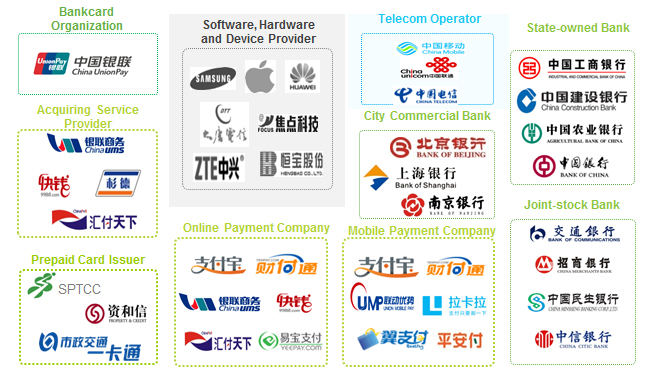 48
Source: https://startups.watch/fintech-ecosystems-worldwide/
Fintech: Financial Technology
Disrupting Banking: The Fintech Startups That Are Unbundling Wells Fargo, Citi and Bank of America
49
Source: https://www.cbinsights.com/blog/industry-market-map-landscape/
Fintech: Unbunding the Bank
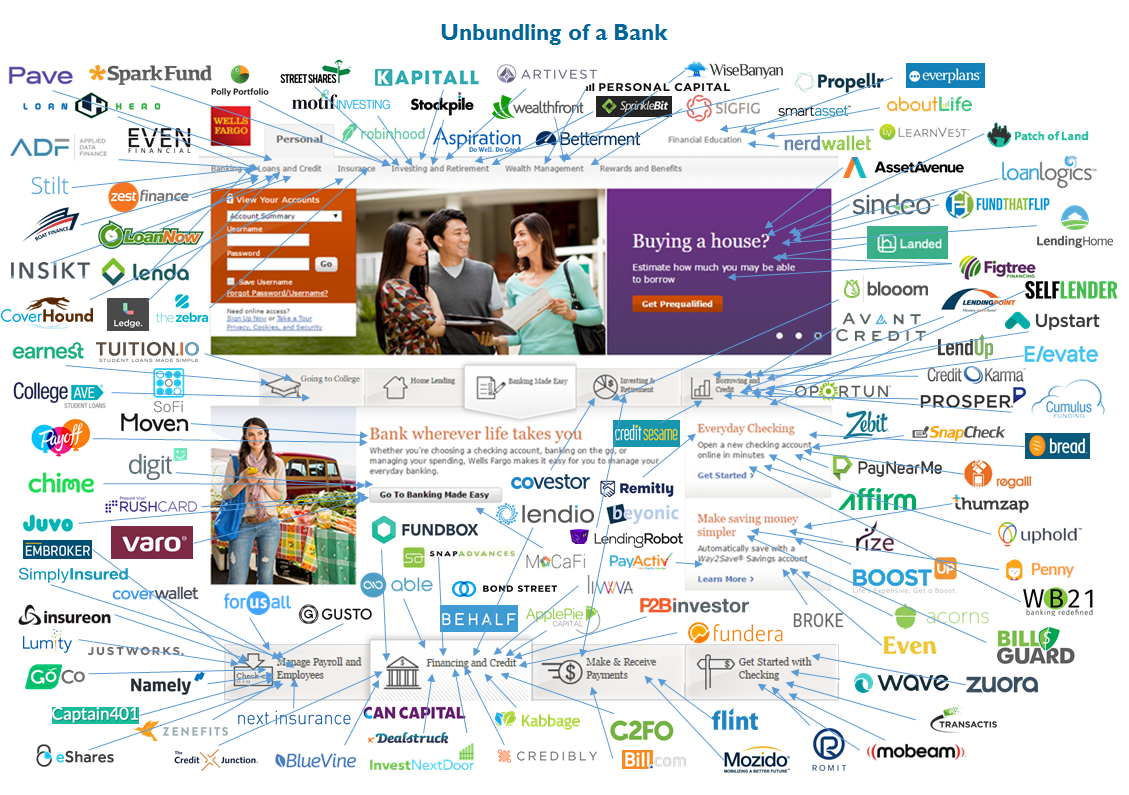 50
Source: https://www.cbinsights.com/blog/disrupting-banking-fintech-startups-2016/
Fintech: Unbunding the Bank
Wealth Management: Wealthfront
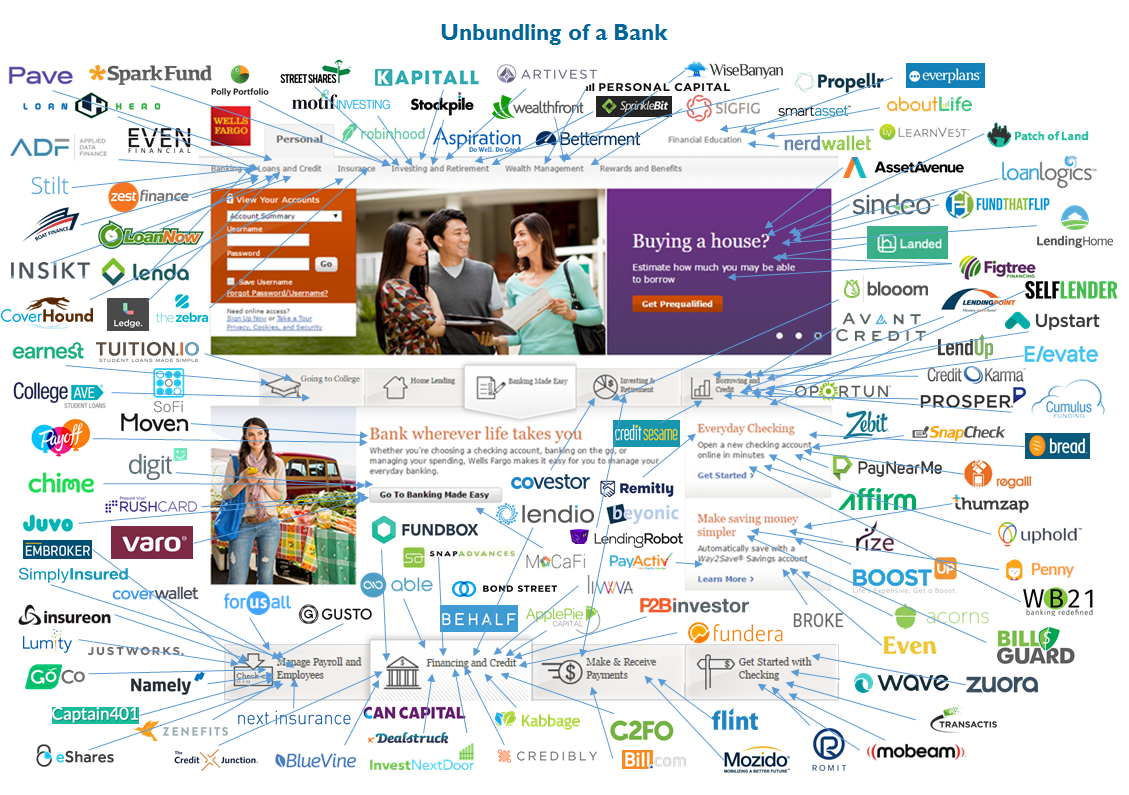 51
Source: https://www.cbinsights.com/blog/disrupting-banking-fintech-startups-2016/
Fintech: Financial Technology
Disrupting European Banking: The FinTech Startups That Are Unbundling HSBC, Santander, and BNP
52
Source: https://www.cbinsights.com/blog/industry-market-map-landscape/
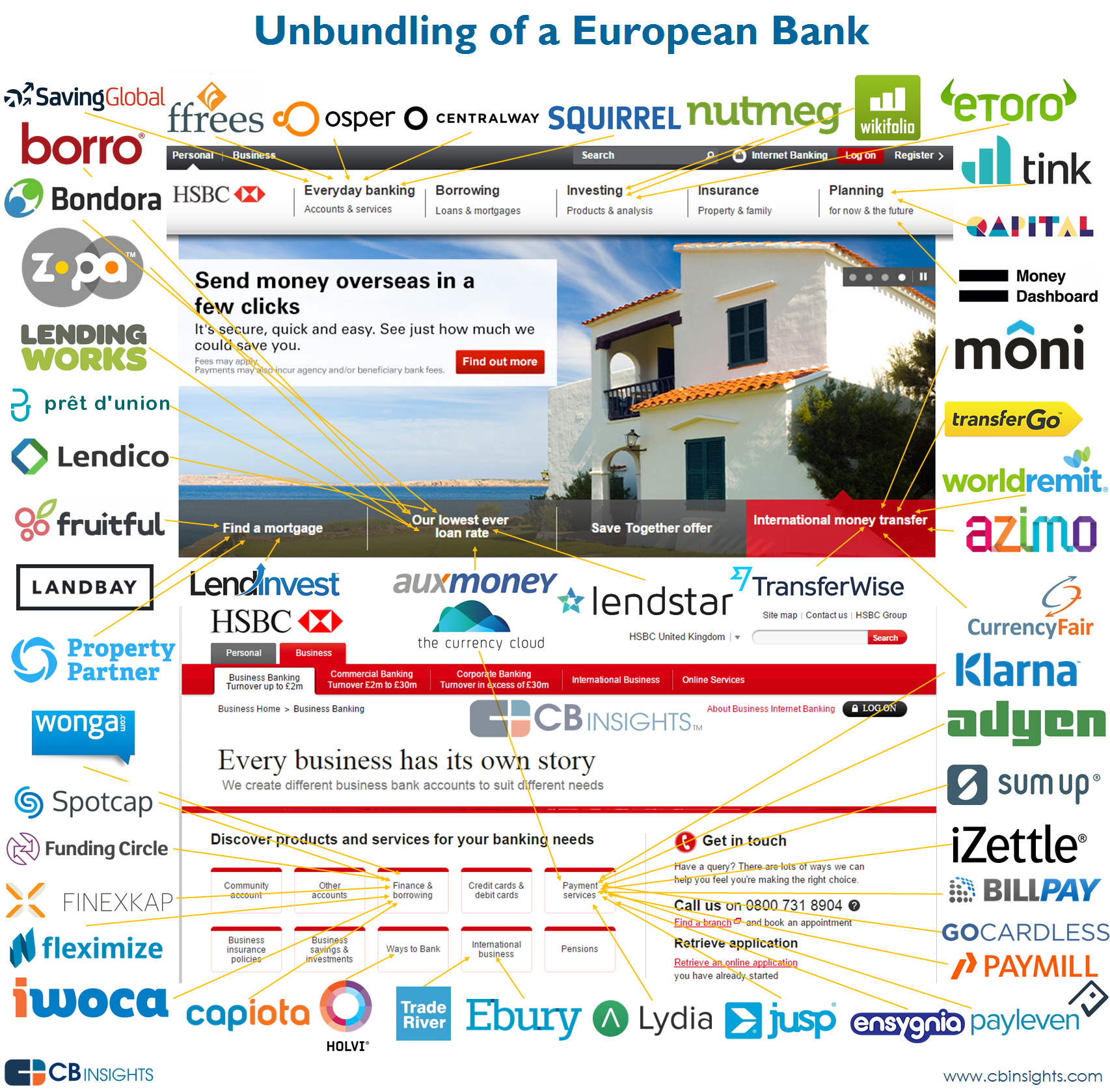 53
Source: https://www.cbinsights.com/blog/disrupting-european-banking-fintech-startups/
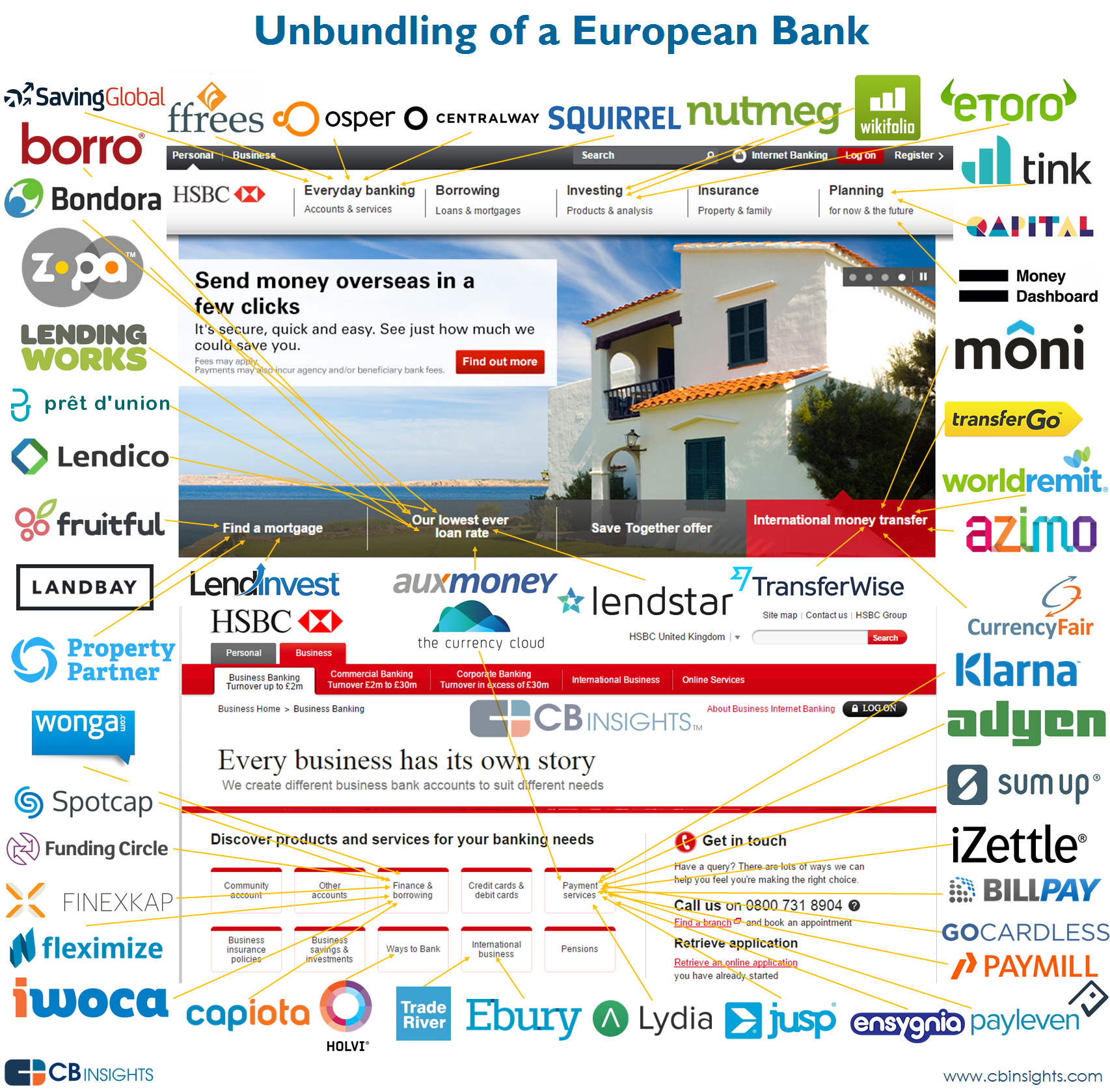 54
Source: https://www.cbinsights.com/blog/disrupting-european-banking-fintech-startups/
The New Alpha: 30+ Startups Providing Alternative Data For Sophisticated Investors
New sources of data mined by startups like Foursquare, Premise, and Orbital Insight are letting investors understand trends before they happen.
55
Source: https://www.cbinsights.com/blog/alternative-data-startups-market-map-company-list/
The New Alpha: 30+ Startups Providing Alternative Data For Sophisticated Investors
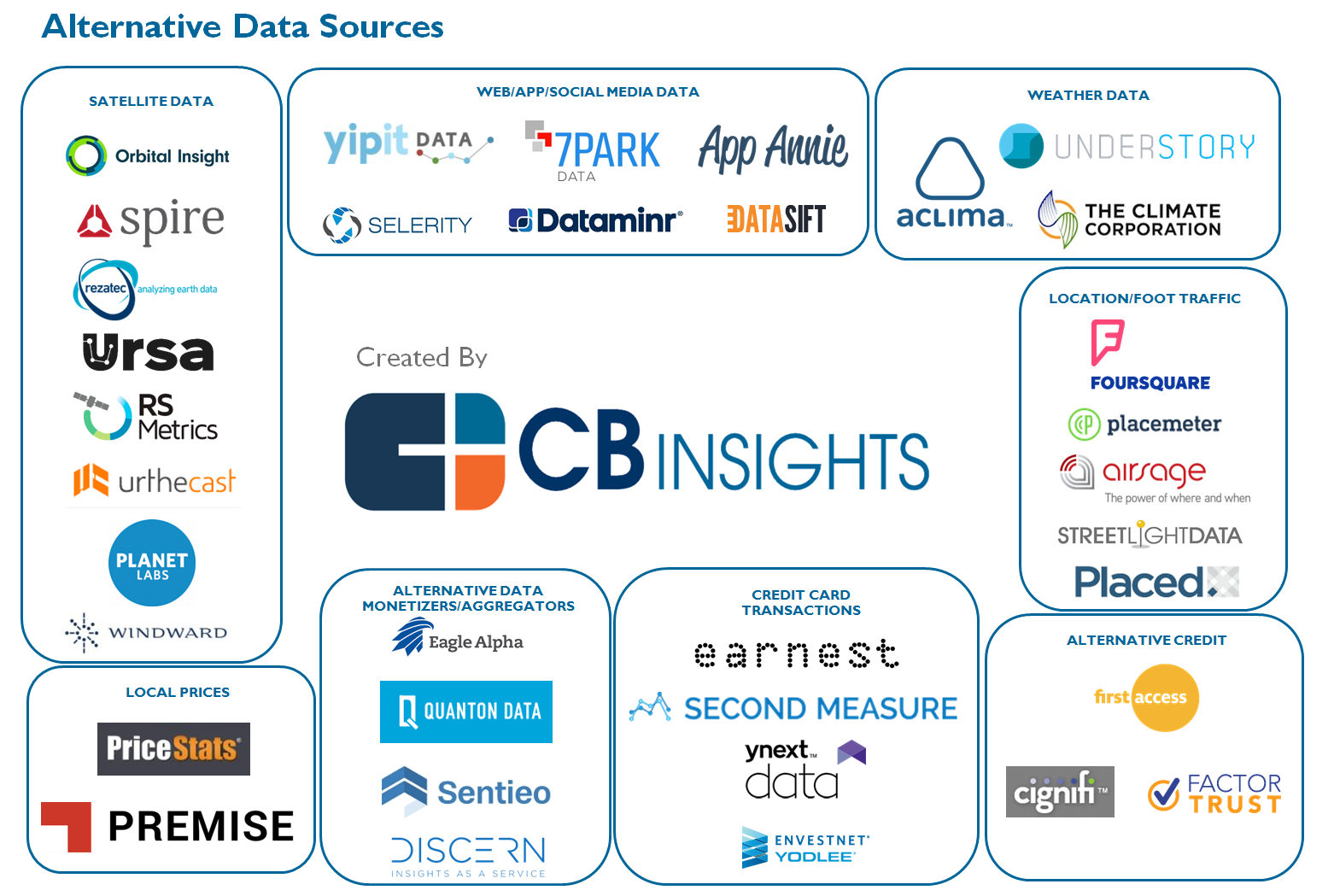 56
Source: https://www.cbinsights.com/blog/alternative-data-startups-market-map-company-list/
From Algorithmic Trading To Personal Finance Bots: 41 Startups Bringing AI To Fintech
57
Source: https://www.cbinsights.com/blog/artificial-intelligence-fintech-market-map-company-list/
From Algorithmic Trading To Personal Finance Bots: 41 Startups Bringing AI To Fintech
AI in Fintech
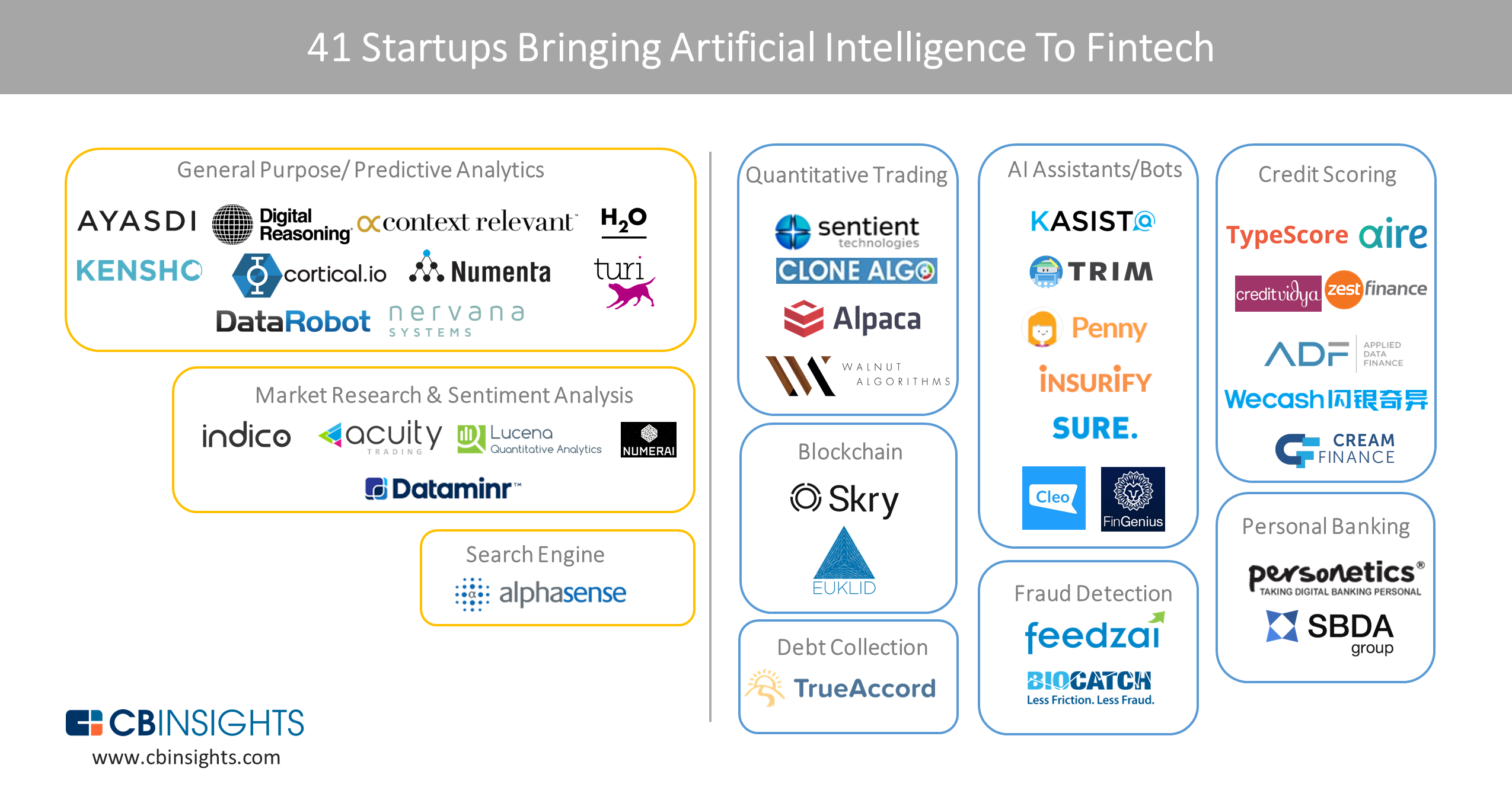 58
Source: https://www.cbinsights.com/blog/artificial-intelligence-fintech-market-map-company-list/
Artificial Intelligence (AI) in Fintech
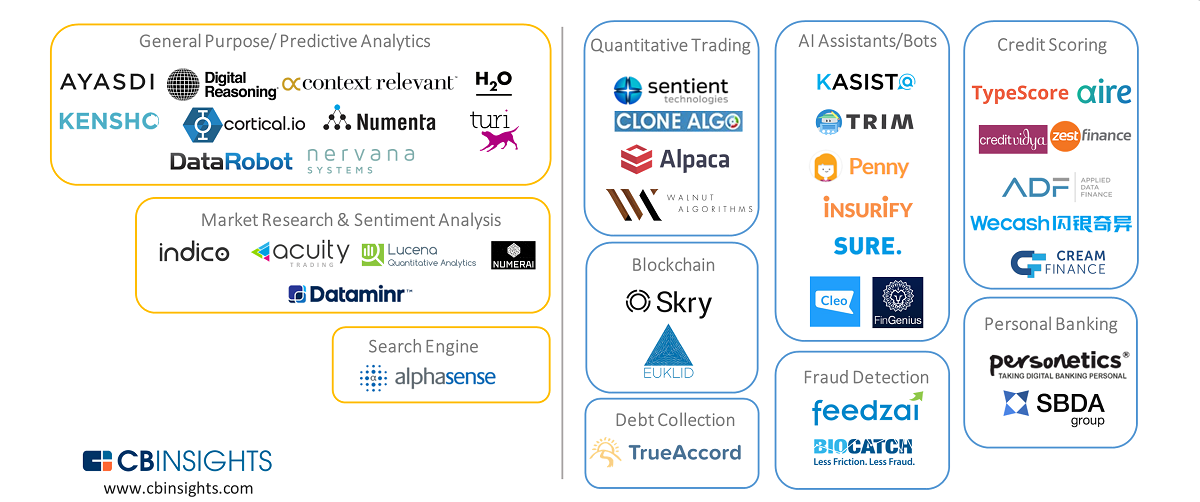 59
Source: https://www.cbinsights.com/blog/artificial-intelligence-fintech-market-map-company-list/
Artificial Intelligence (AI) in Fintech
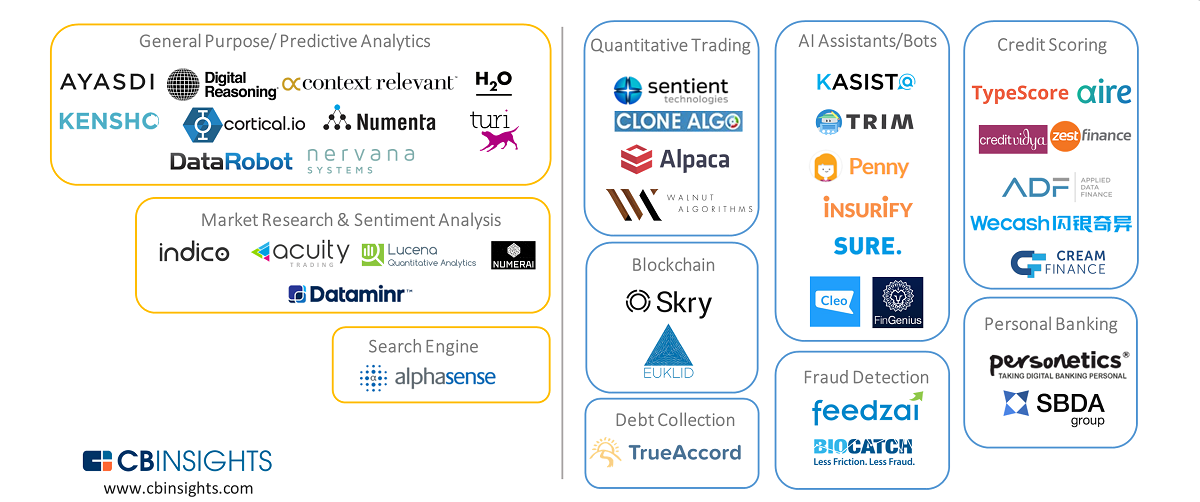 60
Source: https://www.cbinsights.com/blog/artificial-intelligence-fintech-market-map-company-list/
Fintech: Wealth Management
61
Source: https://www.cbinsights.com/blog/fin-tech-startups-millennials/
Fintech: Personal Investing
62
Source: https://www.cbinsights.com/blog/fin-tech-startups-millennials/
FinTech Trends
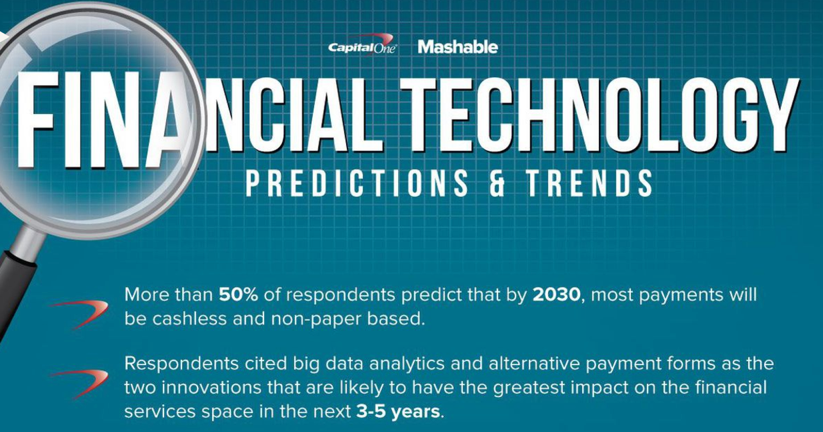 63
Source: http://mashable.com/2016/01/27/financial-tech-brandspeak’
FinTech Big Data Analytics
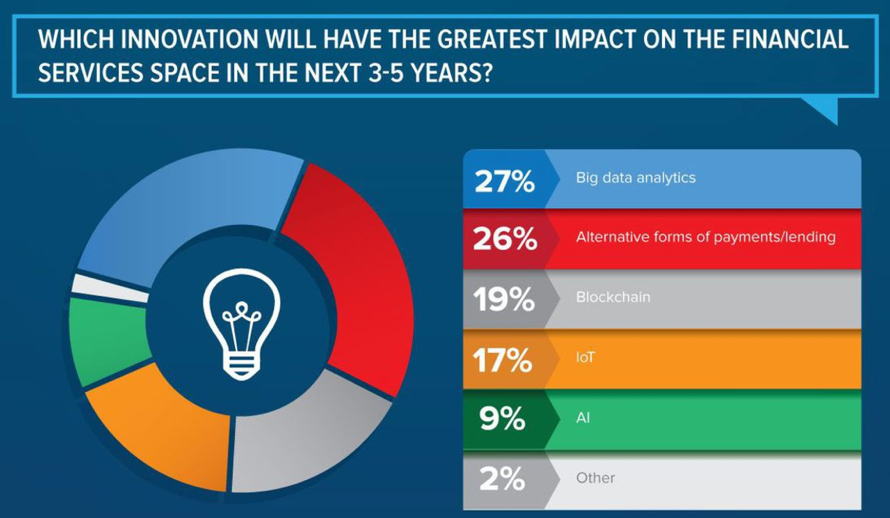 64
Source: http://mashable.com/2016/01/27/financial-tech-brandspeak’
FintechRobo Advisors
65
Big Data Driven Disruption: Robo-Advisor
66
Source: http://www.vamsitalkstech.com/?p=2329
FinTech high-level classification
Lending
Payments
Robo Advisors
Analytics
Others
Profile
Advice
Re-Balance
Indexing
67
Source: Paolo Sironi (2016), “FinTech Innovation: From Robo-Advisors to Goal Based Investing and Gamification”, Wiley.
Wealthfront: Fintech Robo Advisor
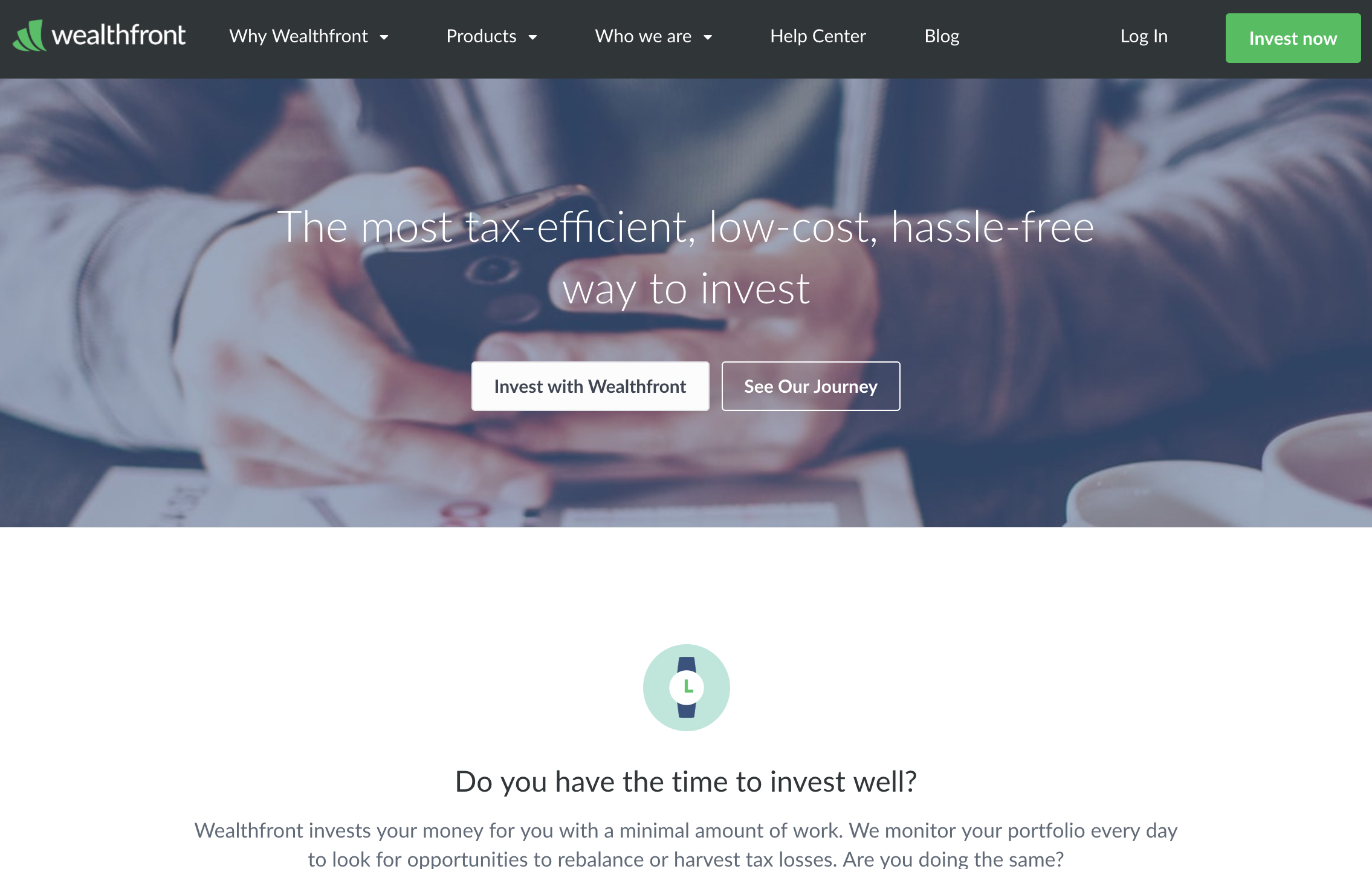 68
https://www.wealthfront.com/
Process of Robo Advisors
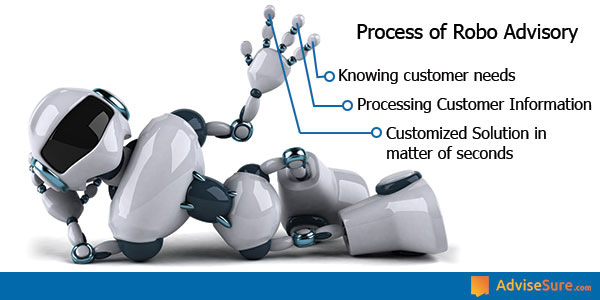 69
Source: https://advisesure.com/blog/what-is-meaning-of-term-robo-advisor-and--their-benefits
Benefits of Robo Advisors
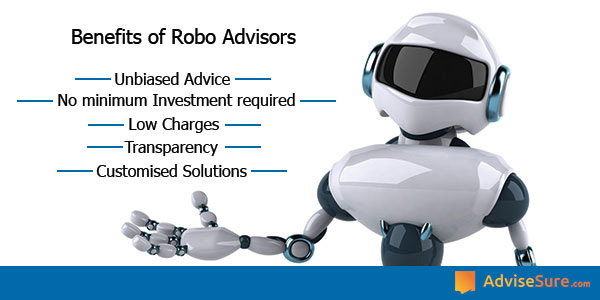 70
Source: https://advisesure.com/blog/what-is-meaning-of-term-robo-advisor-and--their-benefits
Robo-Advisor Business Models
Full service online Robo-advisor
100% automated without any human element
Hybrid Robo-advisor model 
being pioneered by firms like Vanguard & Charles Schwab
Pure online advisor 
primarily human in nature
71
Source: http://www.vamsitalkstech.com/?p=2329
Usecases of Robo-Advisors
Determine individual Client profiles & preferences
Identify appropriate financial products
Establish correct Investment Mix for the client’s profile
Using a algorithmic approach, choose the appropriate securities for each client account
Continuously monitor the portfolio & transactions within it to tune performance
Provide value added services
Ensure the best user experience by handling a whole range of financial services
72
Source: http://www.vamsitalkstech.com/?p=2418
Business Requirements for a Robo-Advisor (RA)
Collect Individual Client Data
Client Segmentation
Algorithm Based Investment Allocation
Portfolio Rebalancing
Tax Loss Harvesting 
A Single View of a Client’s Financial History
73
Source: http://www.vamsitalkstech.com/?p=2354
Algorithms for a Robo-Advisor (RA)
Leverage data science & statistical modeling to automatically allocate client wealth across different asset classes (such as domestic/foreign stocks, bonds & real estate related securities) to automatically rebalance portfolio positions based on changing market conditions or client preferences. 
These investment decisions are also made based on detailed behavioral understanding of a client’s financial journey metrics – Age, Risk Appetite & other related information.
74
Source: http://www.vamsitalkstech.com/?p=2354
Algorithms for a Robo-Advisor (RA)
RA platforms also provide 24×7 tracking of market movements to use that to track rebalancing decisions from not just a portfolio standpoint but also from a taxation standpoint.
75
Source: http://www.vamsitalkstech.com/?p=2354
Algorithms for a Robo-Advisor (RA)
A mixture of different algorithms can be used such as Modern Portfolio Theory (MPT), Capital Asset Pricing Model (CAPM), the Black Litterman Model, the Fama-French etc. 
These are used to allocate assets as well as to adjust positions based on market movements and conditions.
76
Source: http://www.vamsitalkstech.com/?p=2354
SAS第六屆大數據資料科學家競賽FinTech預測未來挑戰賽
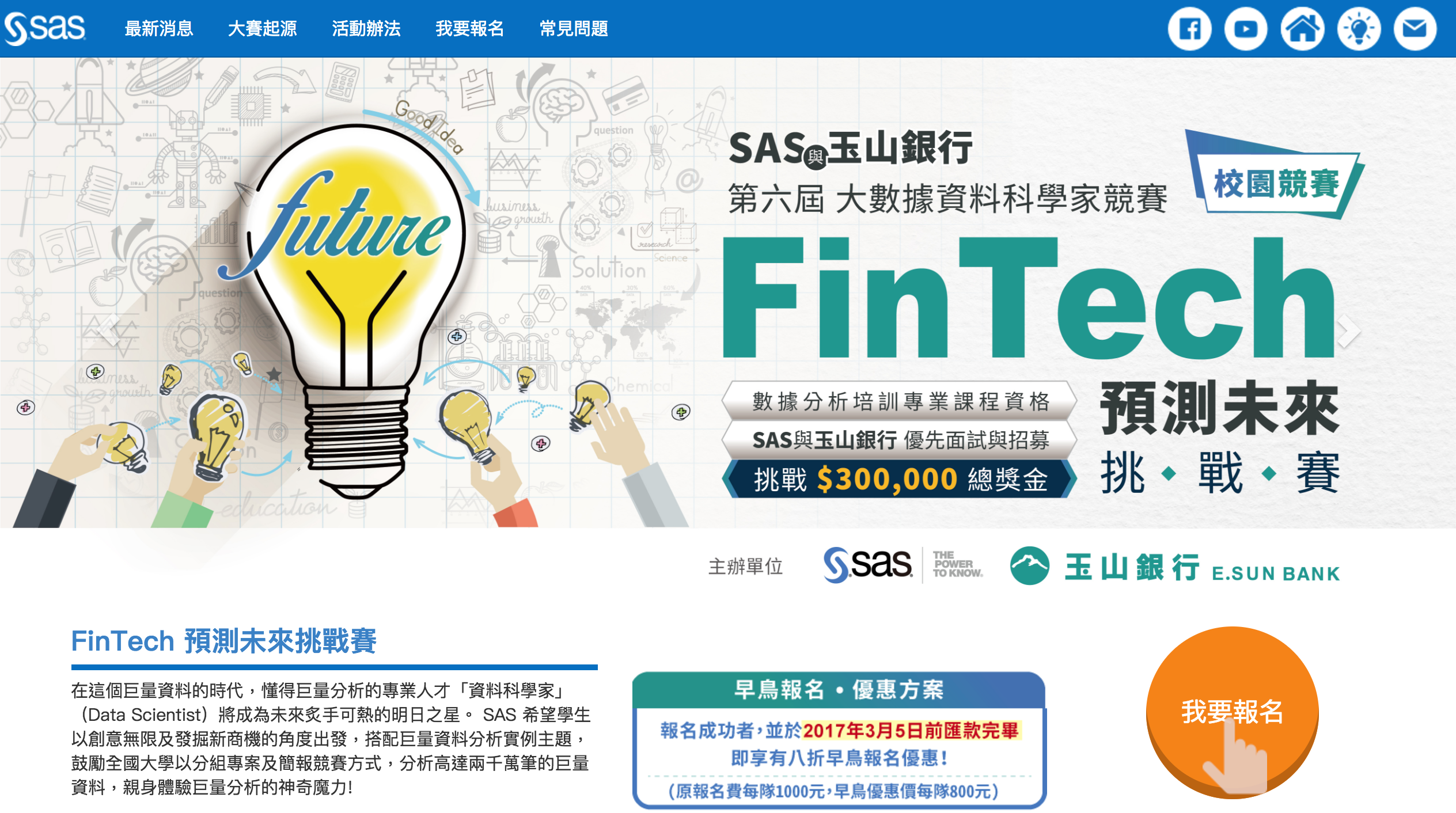 http://saschampion.com.tw/
77
SAS第六屆大數據資料科學家競賽FinTech預測未來挑戰賽
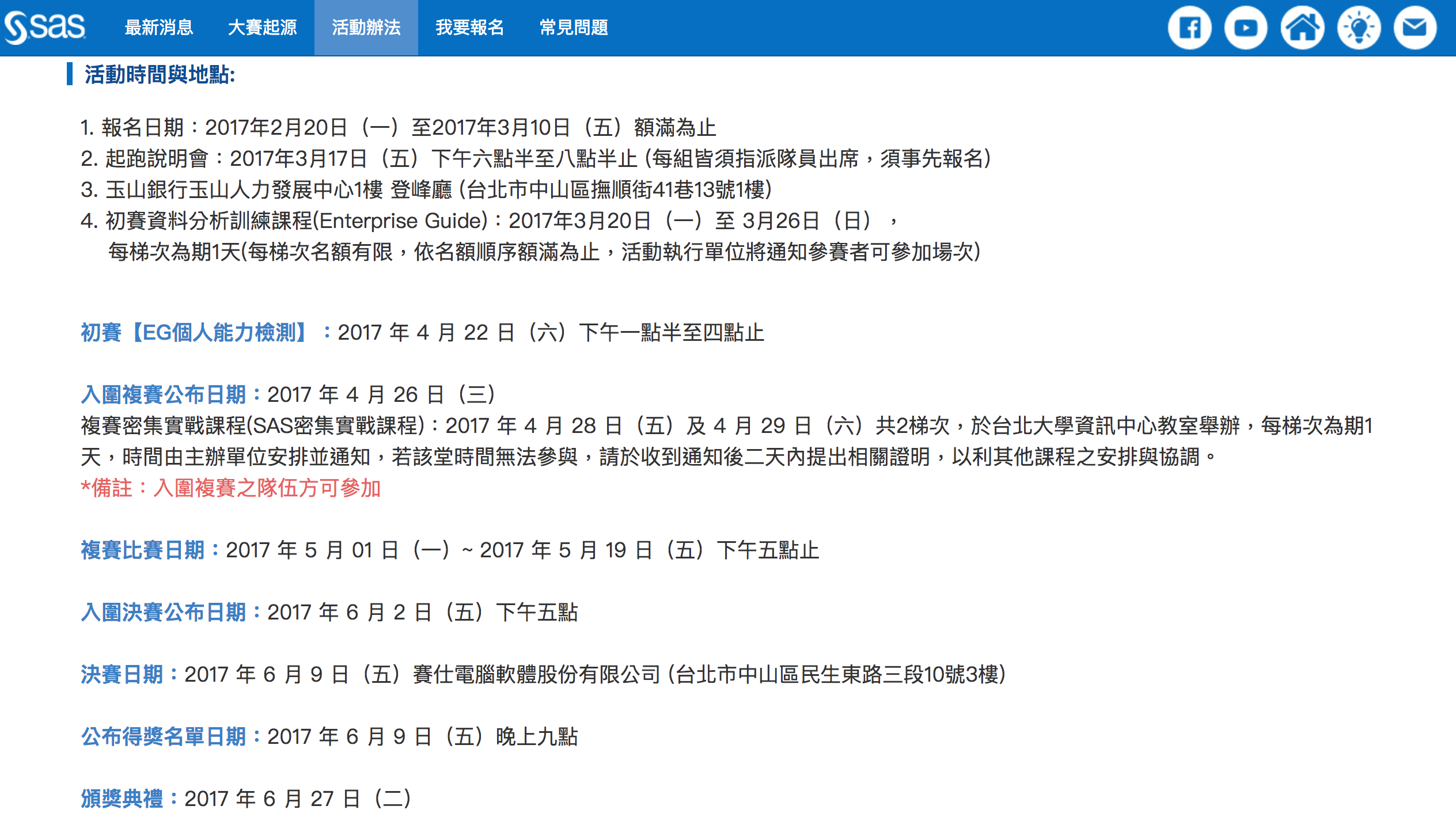 http://saschampion.com.tw/detail.php
78
AI and Big Data Analytics in Finance
財務金融大數據分析
Big Data Analytics in Finance
投資大數據分析
Big Data Analytics in Investment
人工智慧與財務應用
Artificial Intelligence and Financial Application
人工智慧與投資分析
Artificial Intelligence and Investment Analysis
79
財務金融大數據分析Big Data Analytics in Finance
80
投資大數據分析Big Data Analytics in Investment
81
人工智慧與財務應用Artificial Intelligence and Financial Application
82
人工智慧與投資分析Artificial Intelligence and Investment Analysis
83
Summary
This course introduces the fundamental concepts and research issues of Financial Technology (Fintech). 
Topics include 
Evolution of Fintech: Money and Financial Services
Fintech: Technology Innovation in Financial Services
Fintech and Financial Services Value Chain
Fintech Business Models Innovation
Consumer Psychology and Behavior on Financial Services
Blockchain Technology
Finance Big Data Analytics with Pandas in Python
Artificial Intelligence and Deep Learning for Fintech
Robo-Advisors for Wealth Management in Fintech
Portfolio Optimization and Algorithmic Trading
Intelligent Question Answering System for Fintech
Case Study on Fintech
84
Contact Information
戴敏育 博士 (Min-Yuh Day, Ph.D.)
　
專任助理教授
淡江大學 資訊管理學系

電話：02-26215656 #2846
傳真：02-26209737
研究室：B929
地址： 25137 新北市淡水區英專路151號
Email： myday@mail.tku.edu.tw
網址：http://mail.tku.edu.tw/myday/
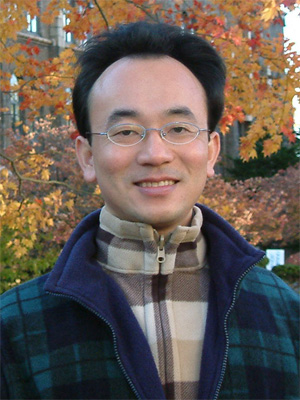 85